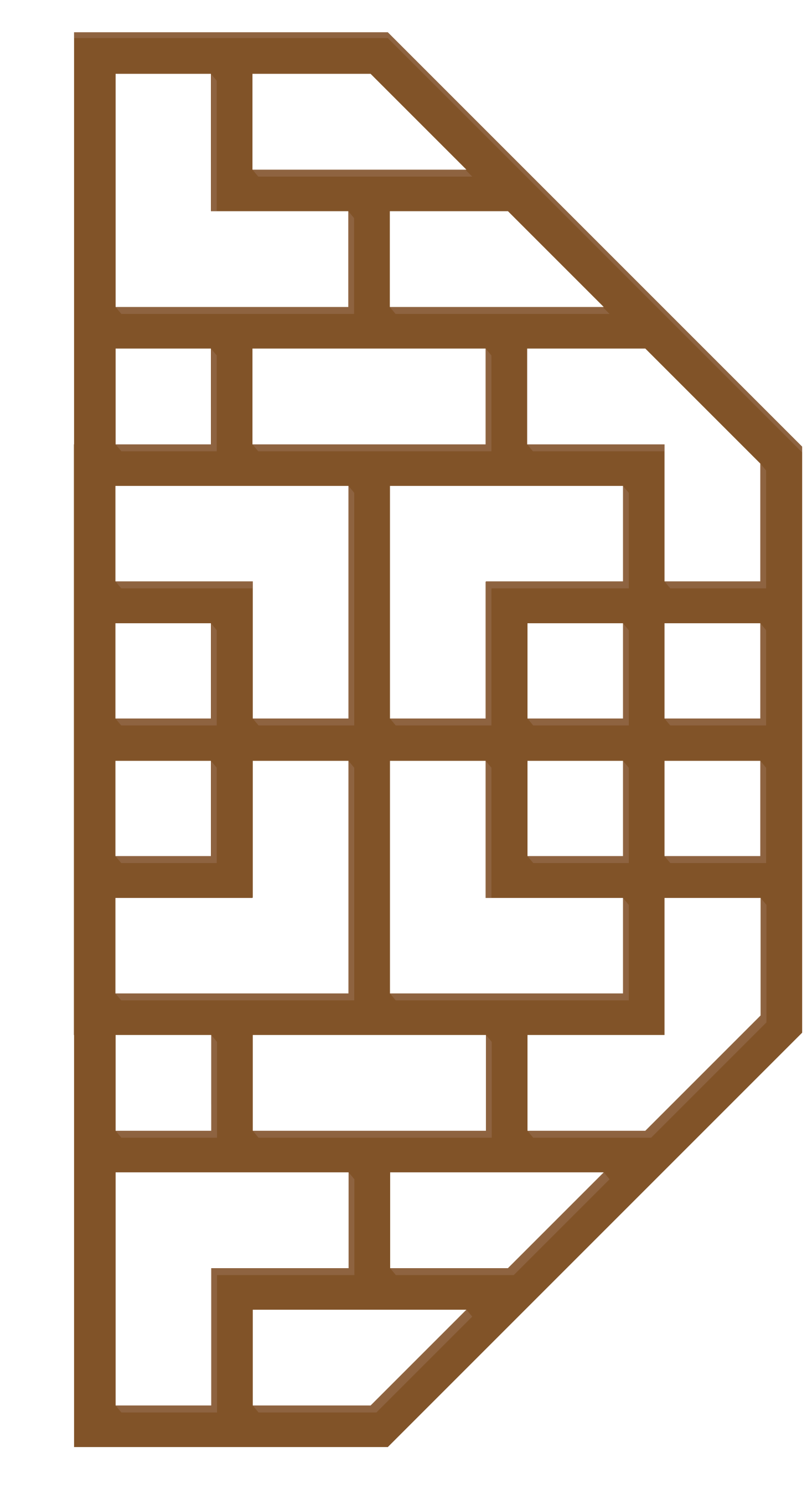 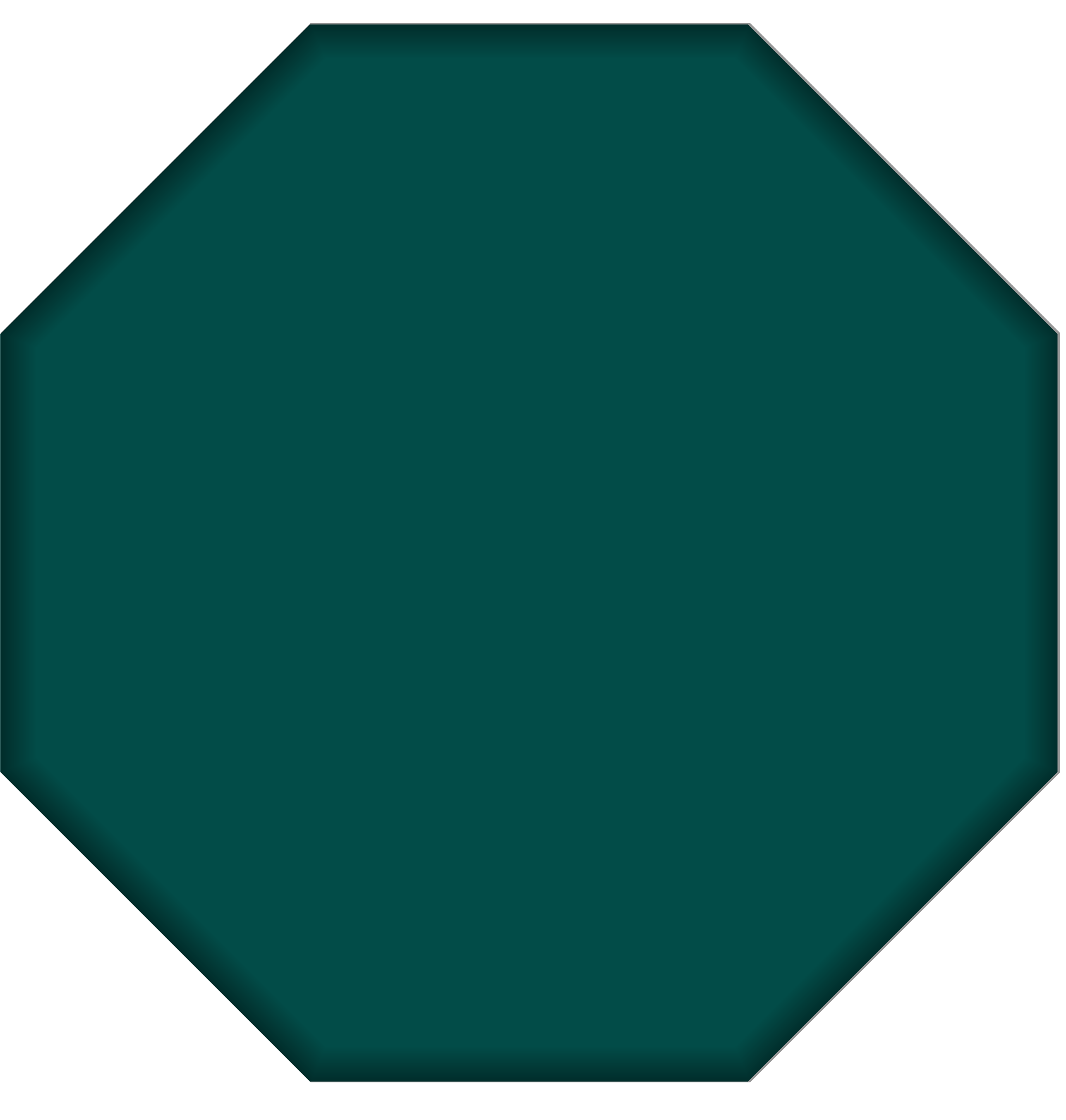 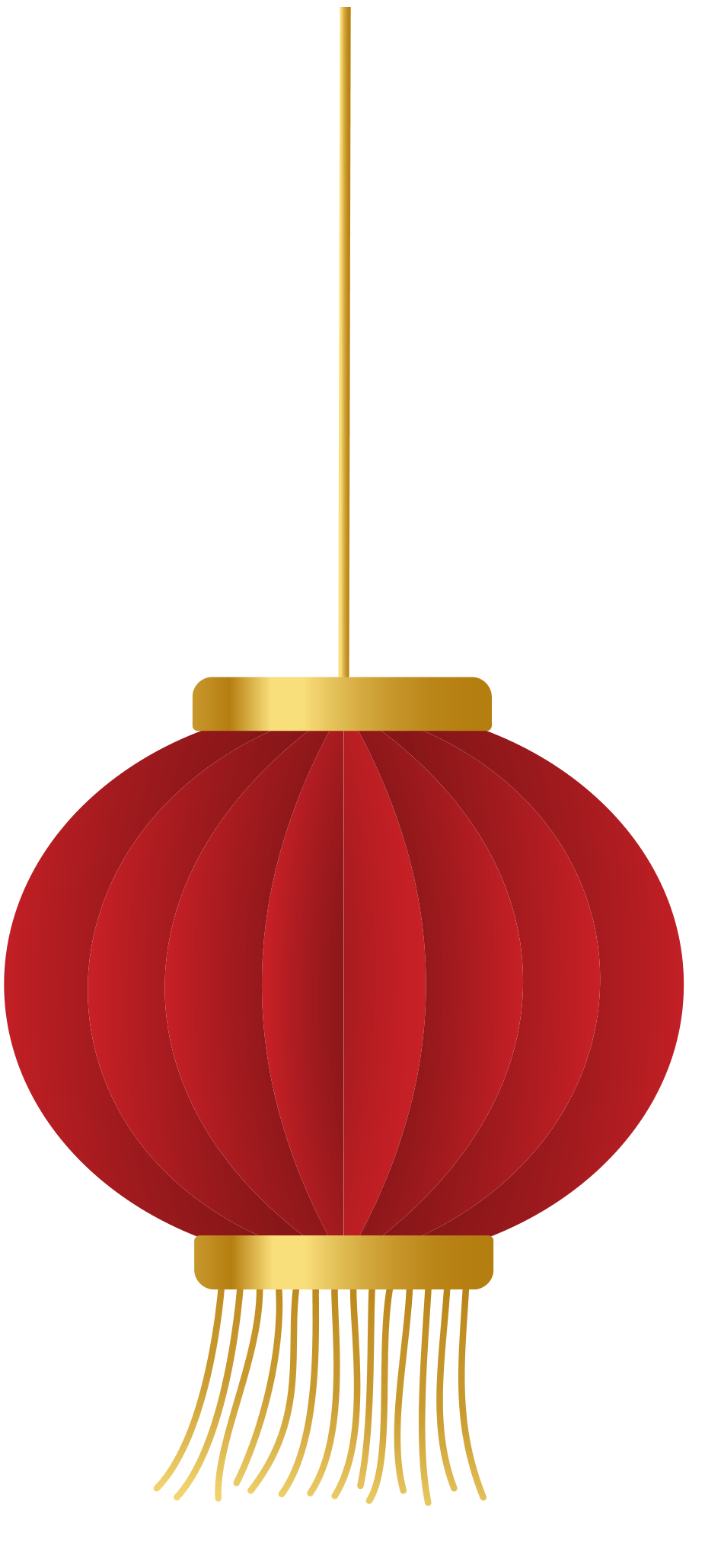 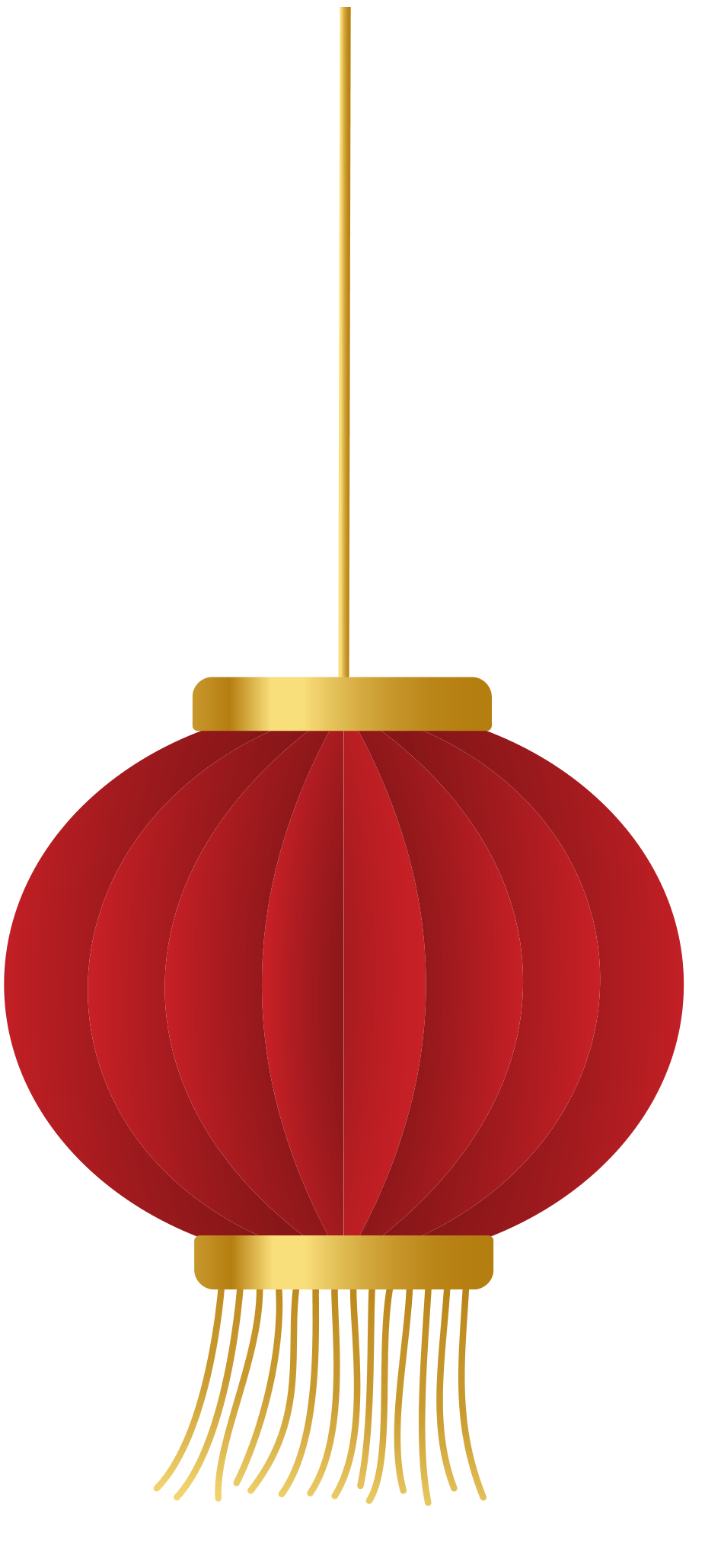 New year's Day
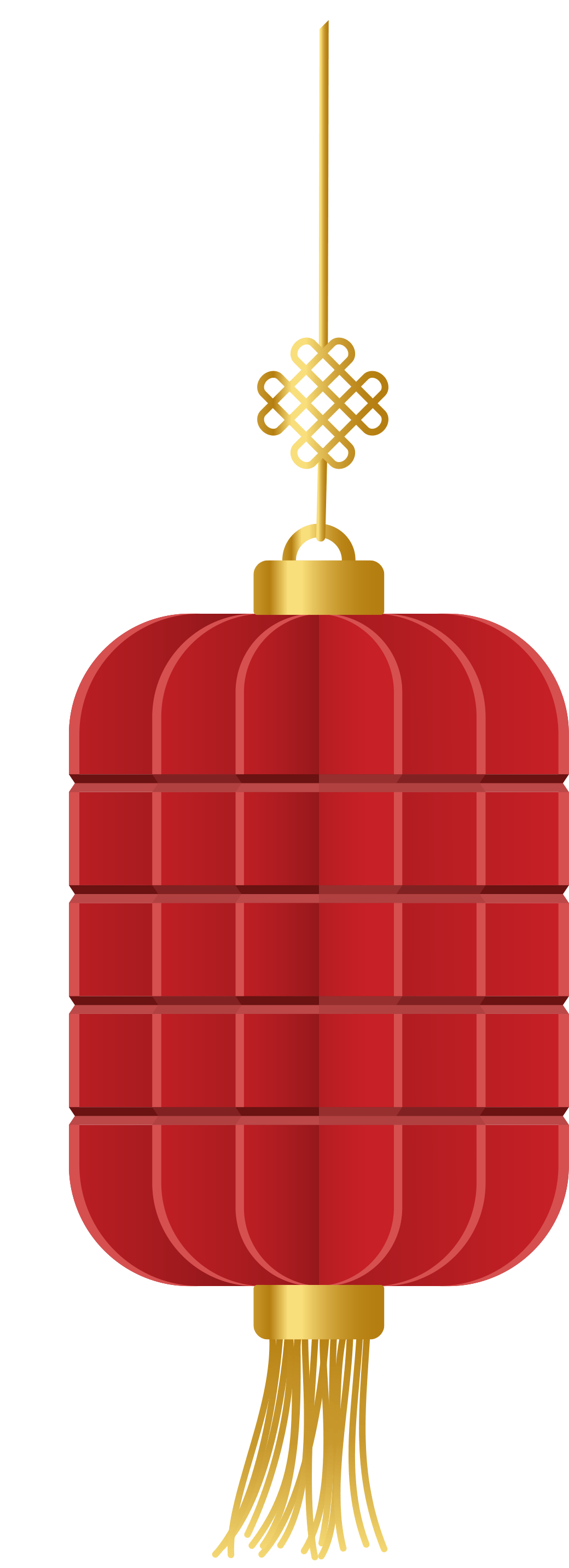 喜迎元旦
Suitable for company promotion, product introduction, development plan, business financing, etc.
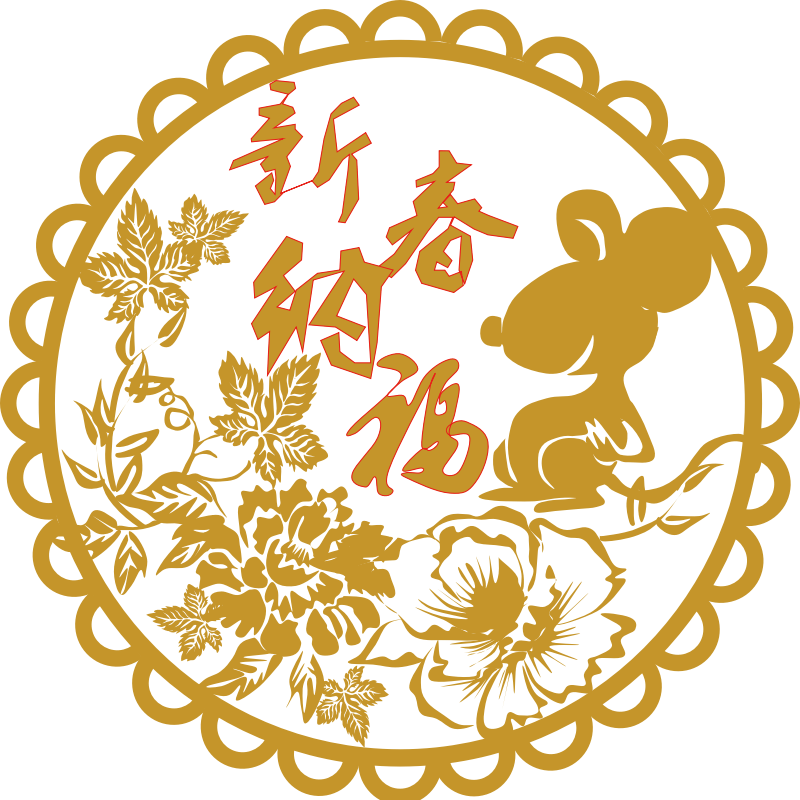 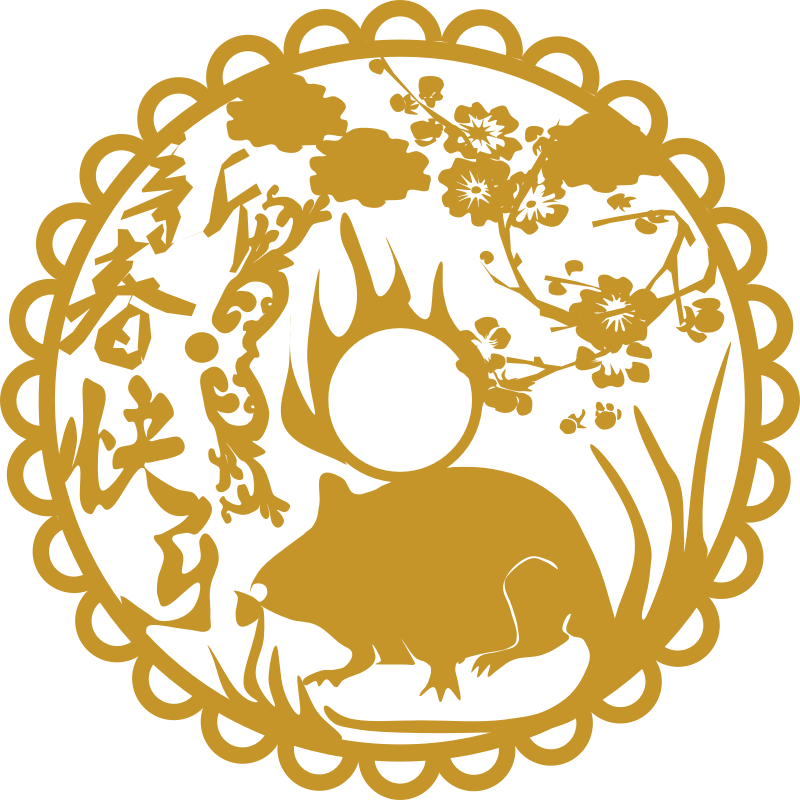 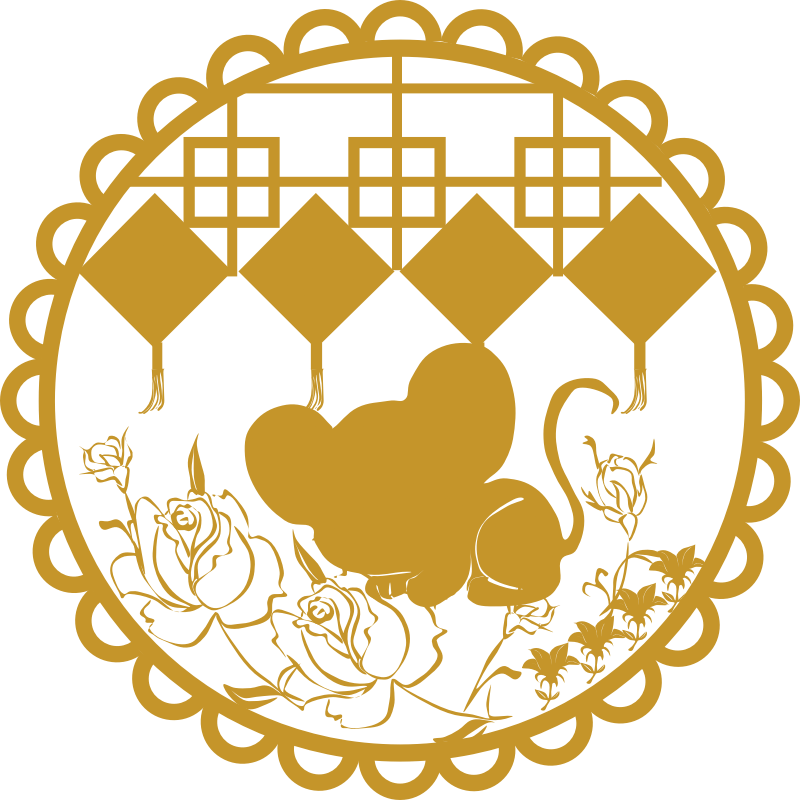 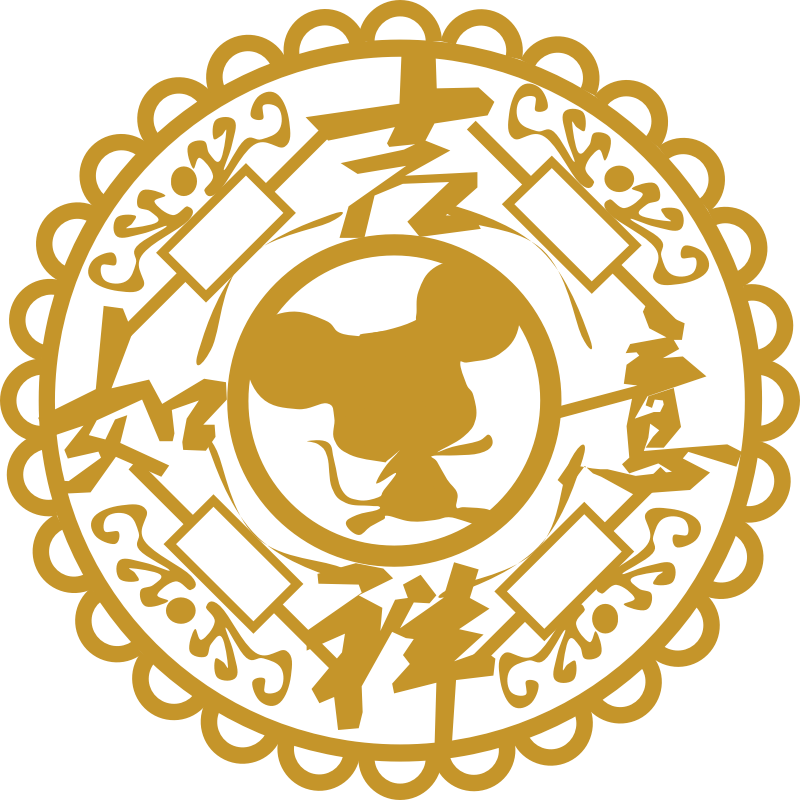 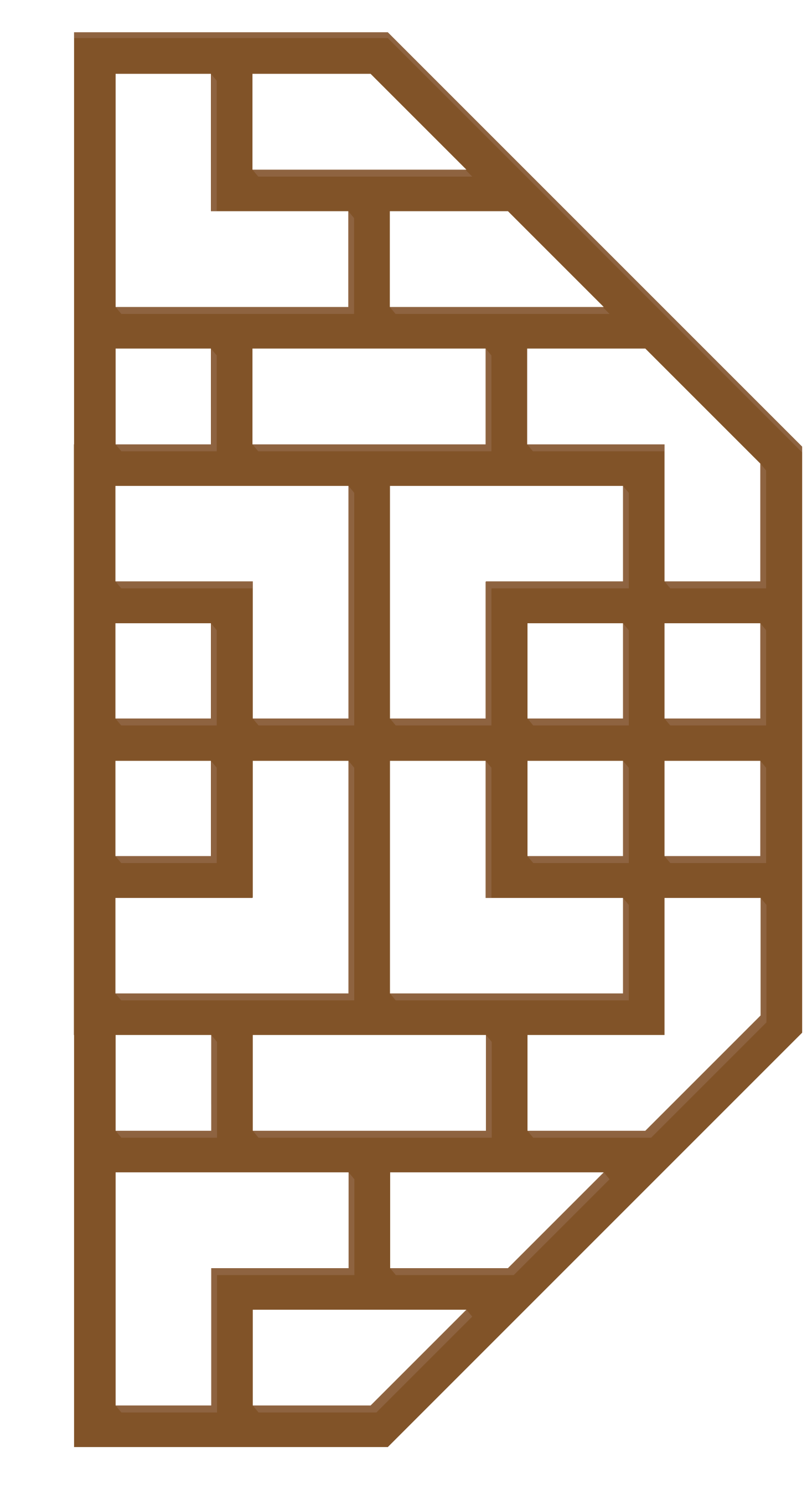 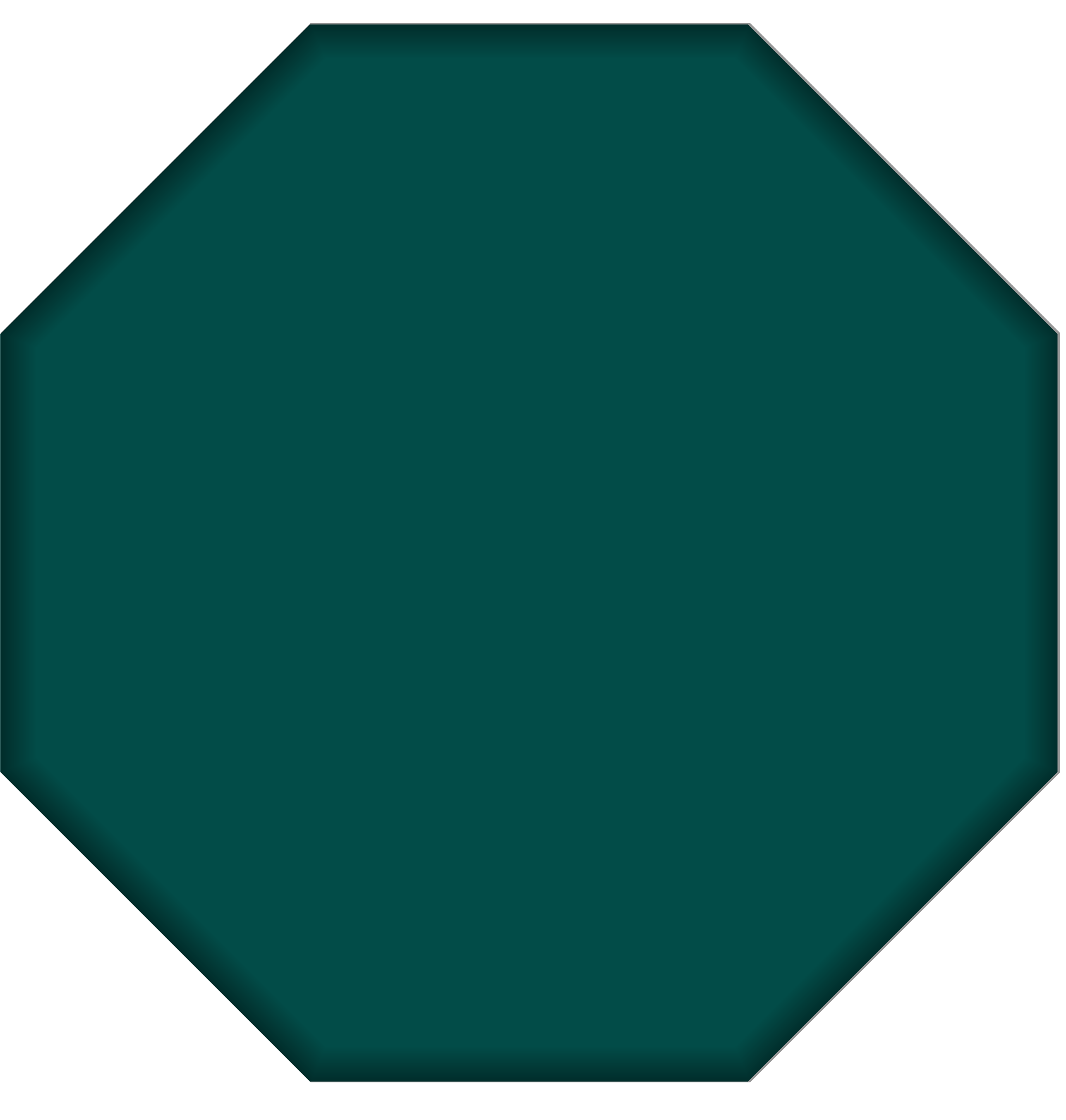 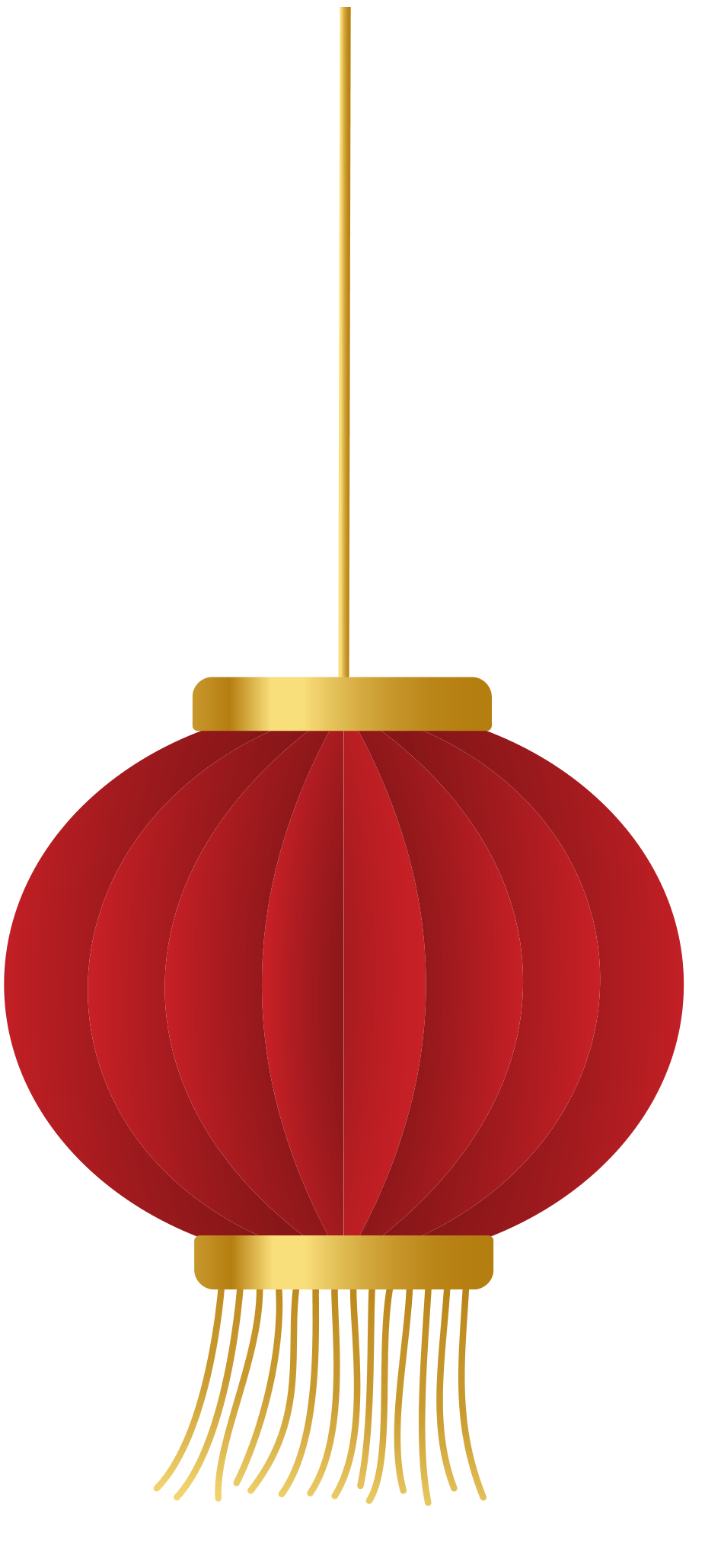 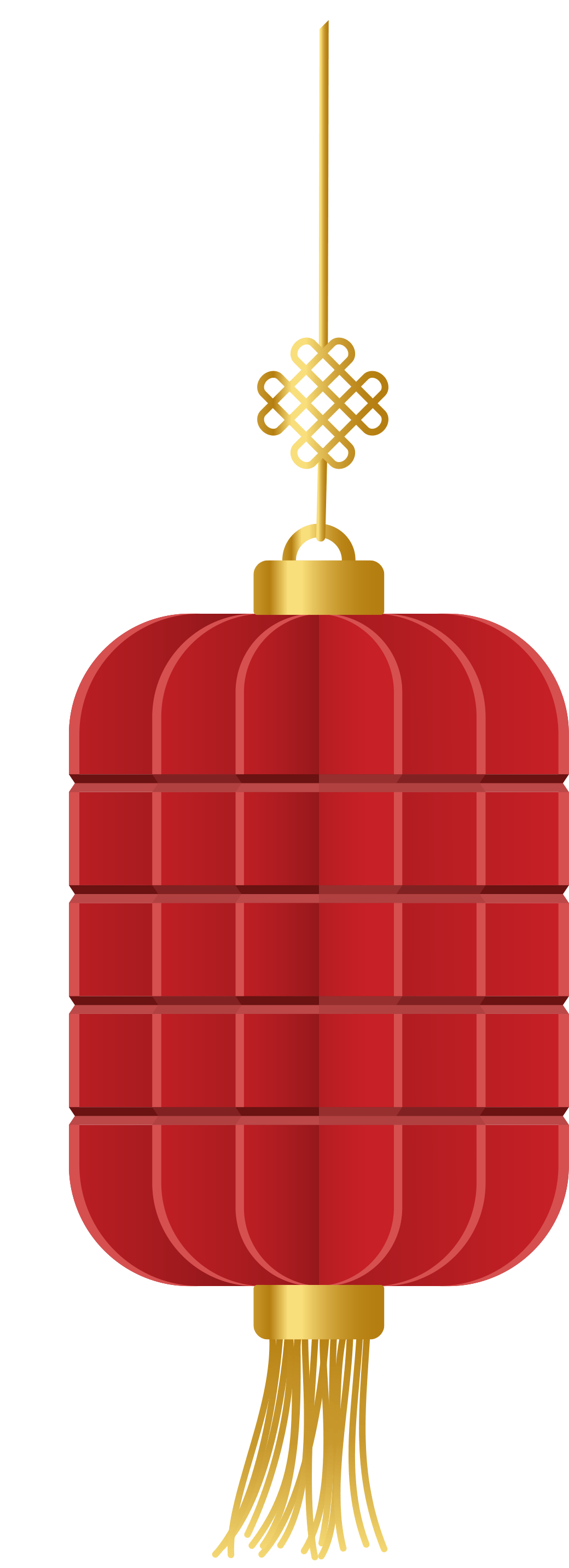 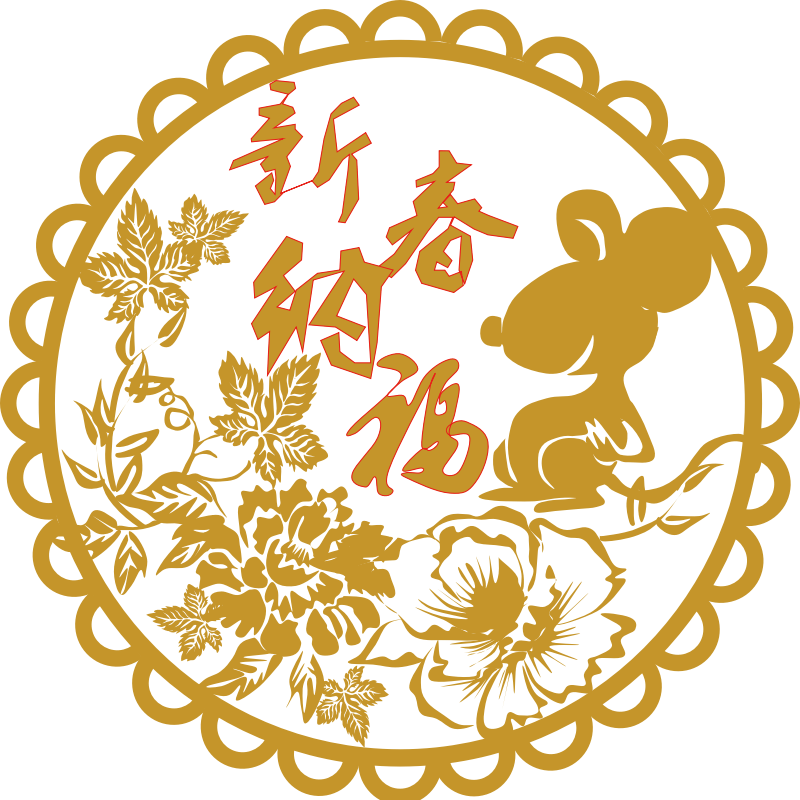 01.点此编辑标题
目
录
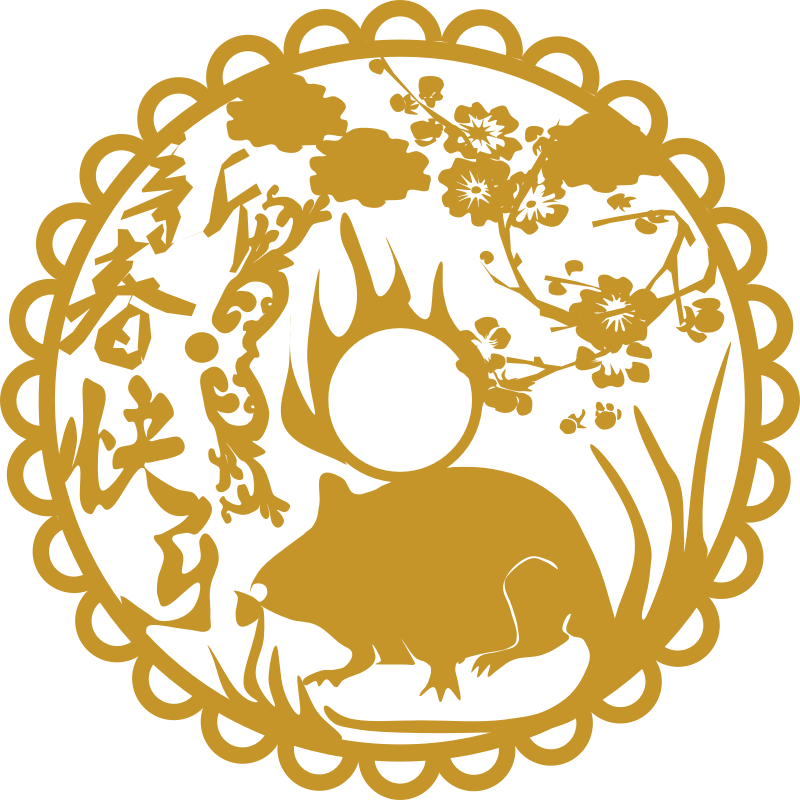 02.点此编辑标题
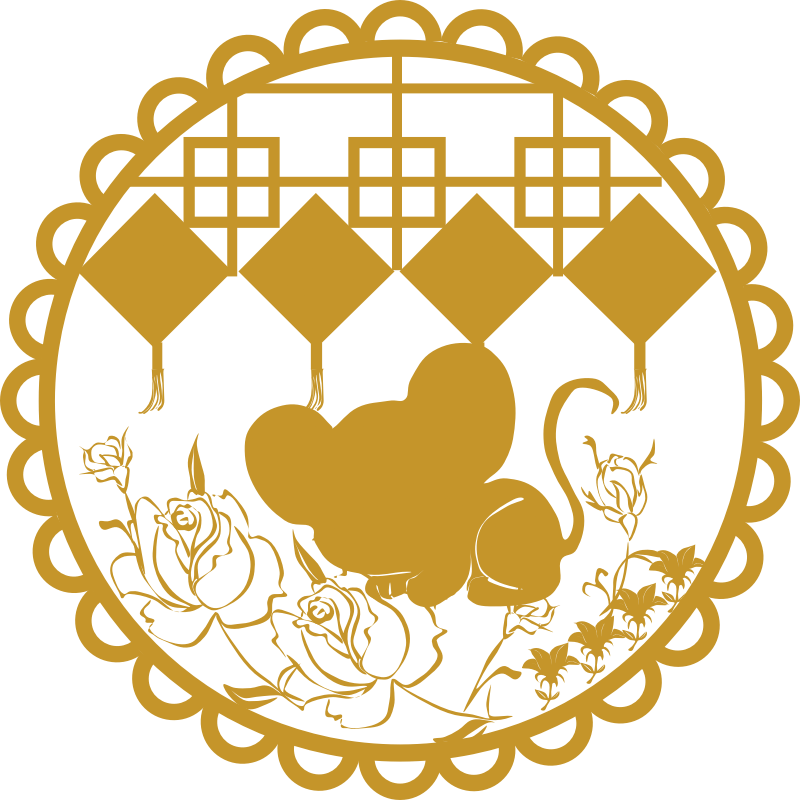 03.点此编辑标题
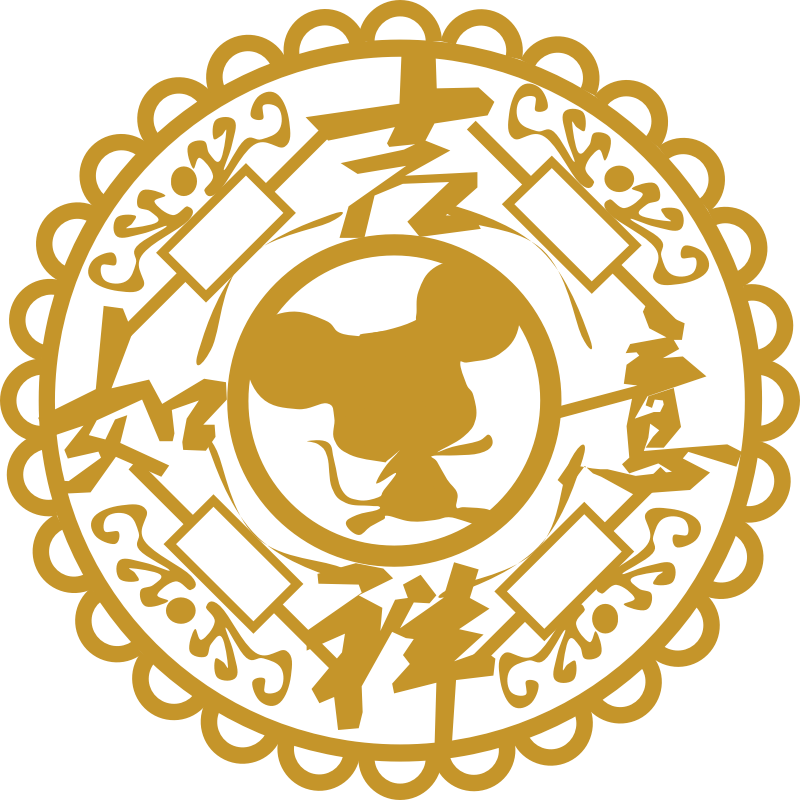 04.点此编辑标题
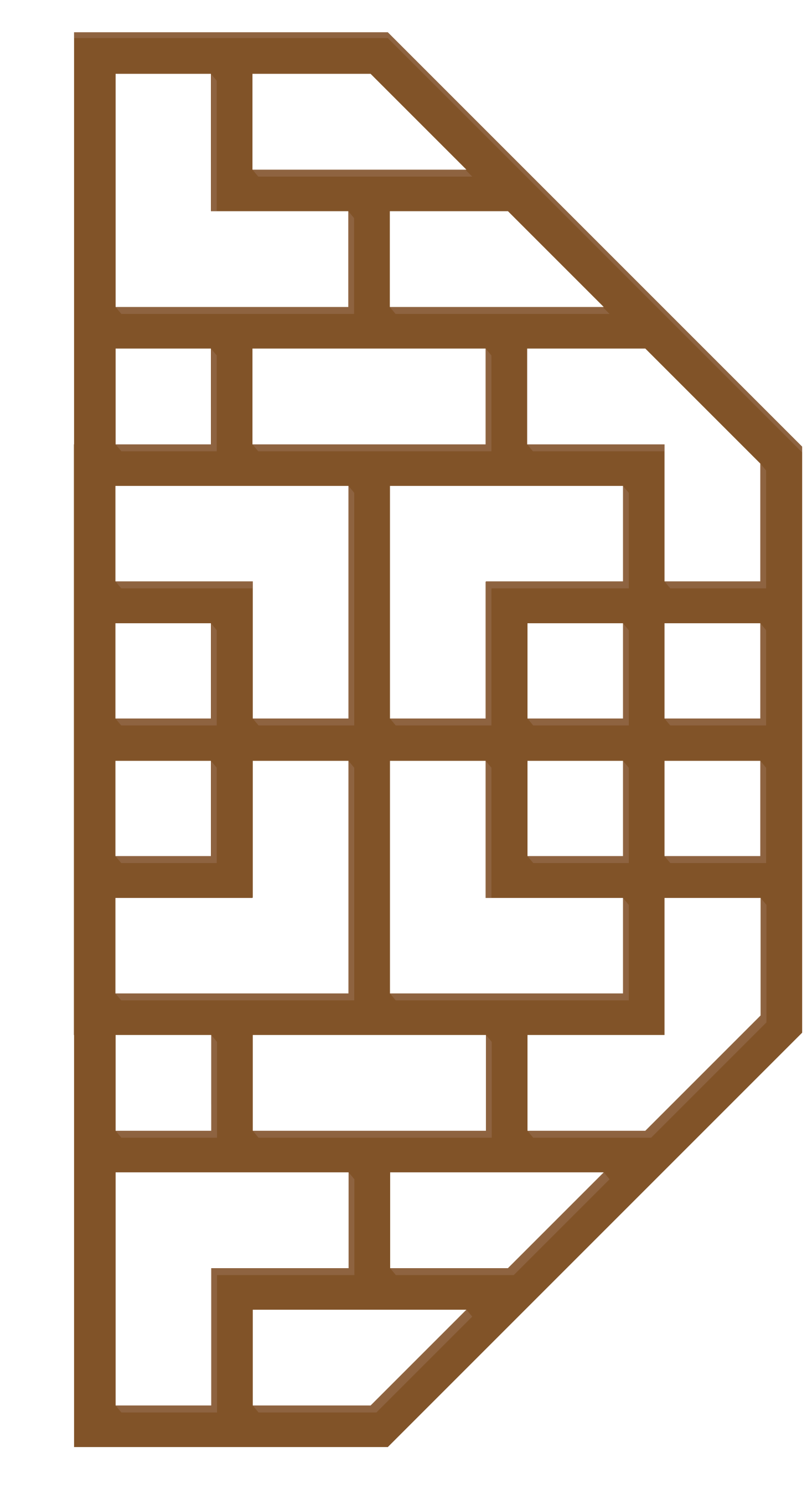 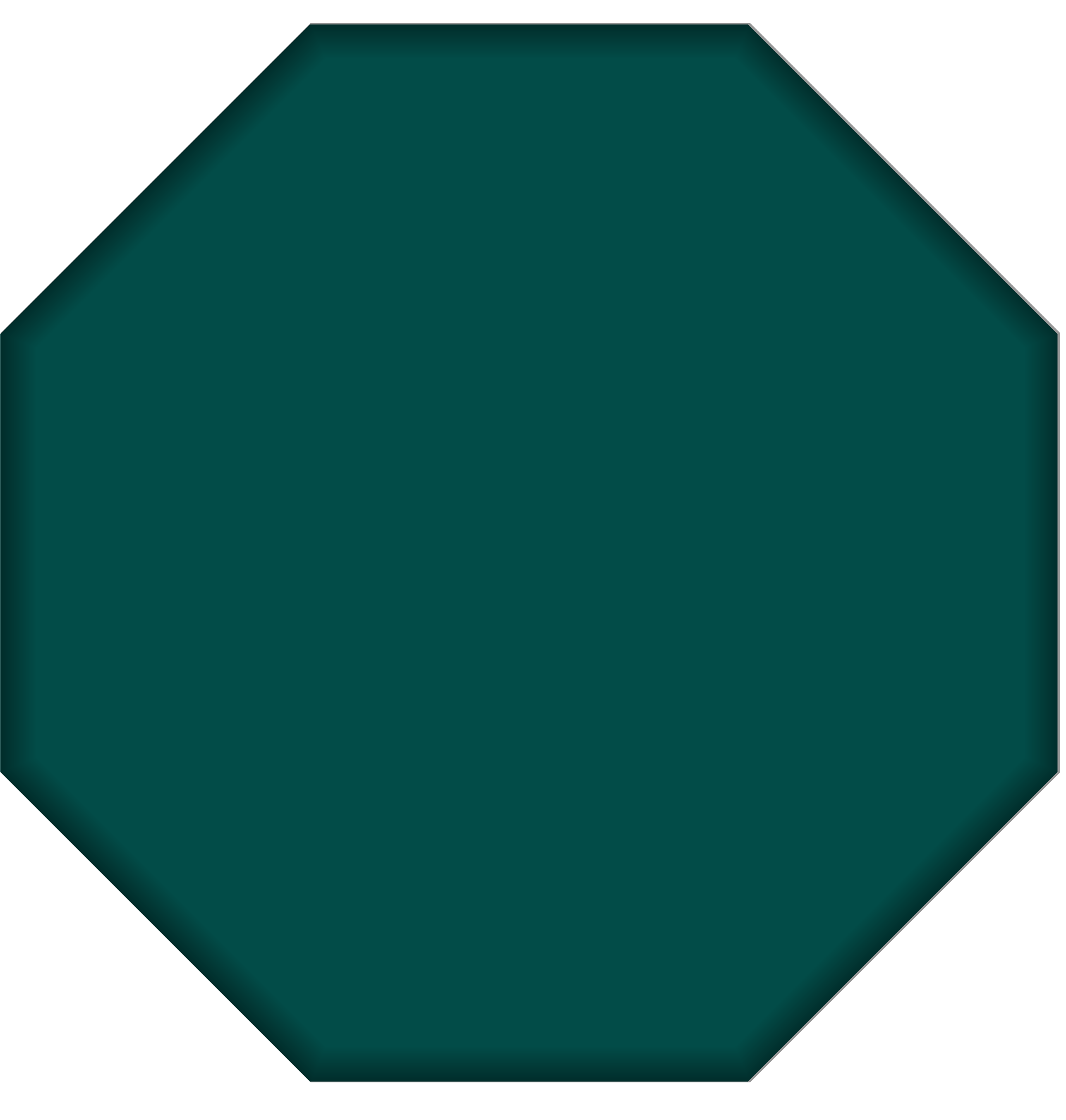 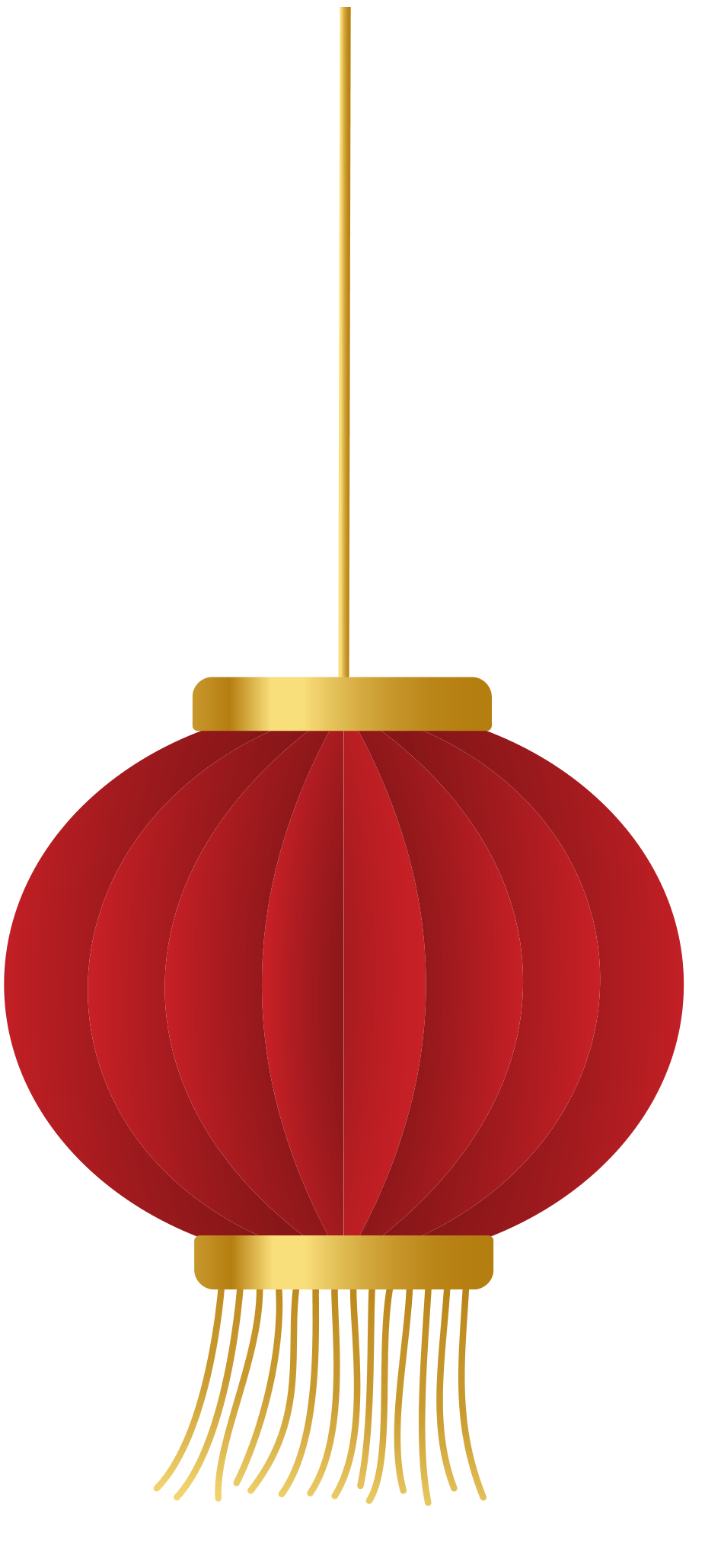 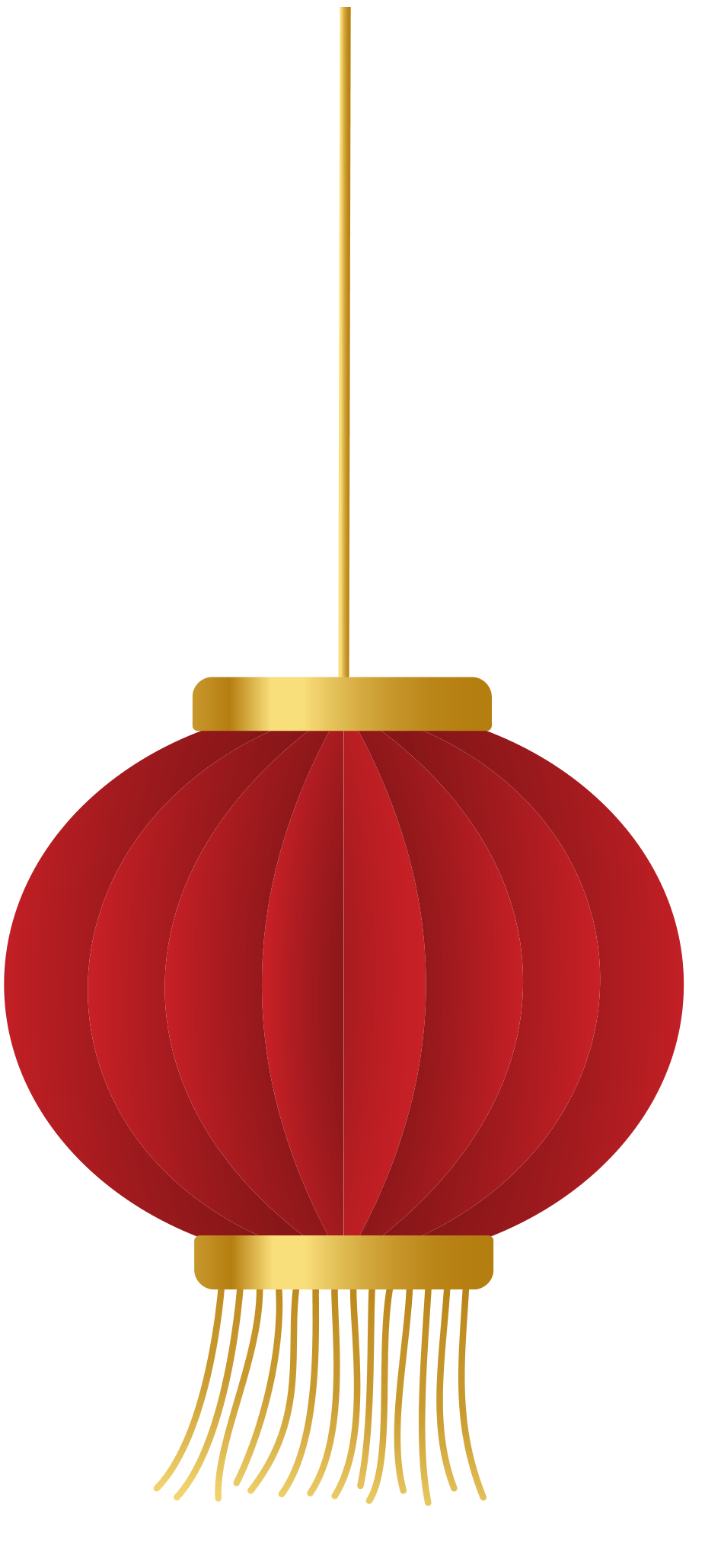 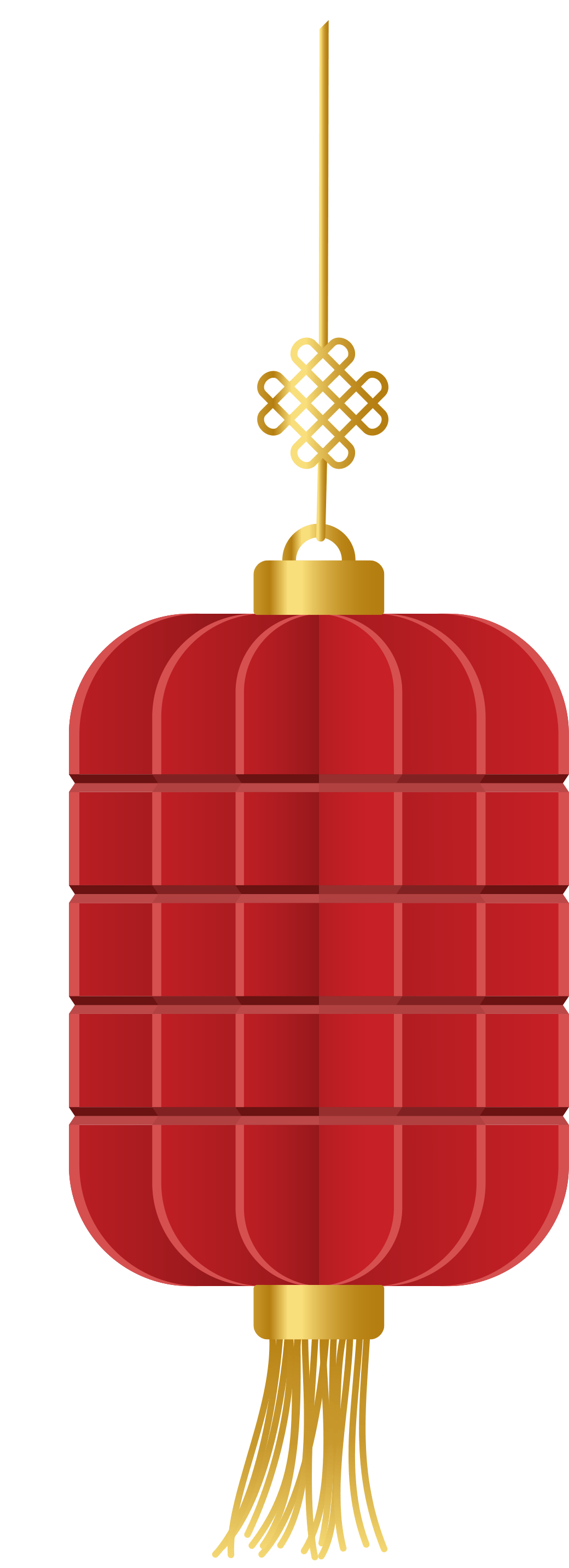 01
点此编辑标题
Suitable for company promotion, product introduction, development plan, business financing, etc.
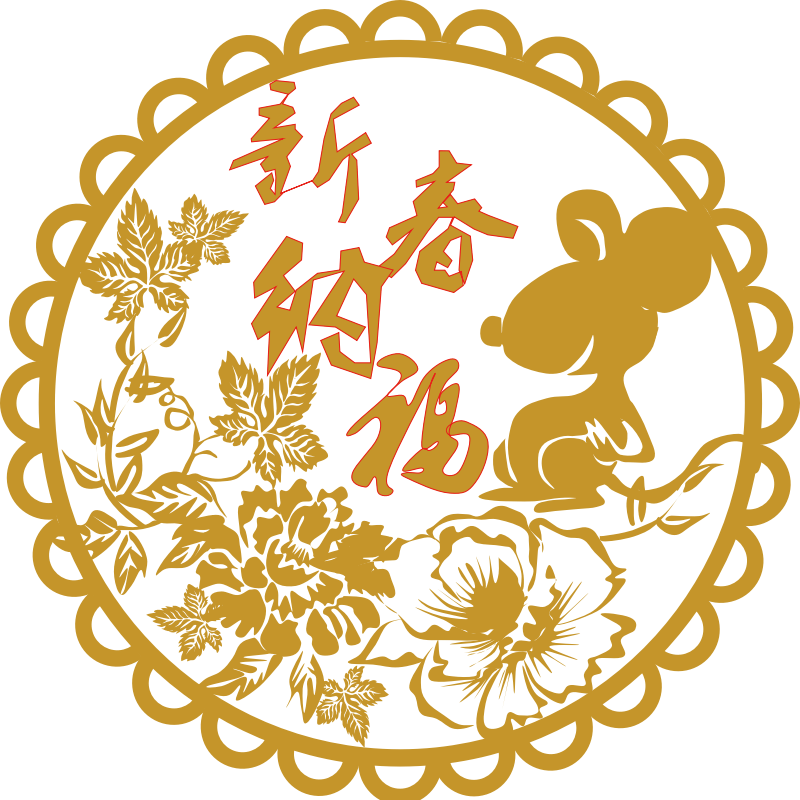 01.点此编辑标题
点此编辑标题
在此输入详细文字介绍和详细信息，在此输入详细文字介绍和详细信息。
点此编辑标题
在此输入详细文字介绍和详细信息，在此输入详细文字介绍和详细信息。
点此编辑标题
在此输入详细文字介绍和详细信息，在此输入详细文字介绍和详细信息。
点此编辑标题
在此输入详细文字介绍和详细信息，在此输入详细文字介绍和详细信息。
单击此处添加文本，本模版所有图形线条及其相应素材均可自由编辑、改色、替换，建议您在展示时字体选择黑体等系统自带字体。如果需要特殊字体需要设置选项里面选择嵌入字体以方便演示。
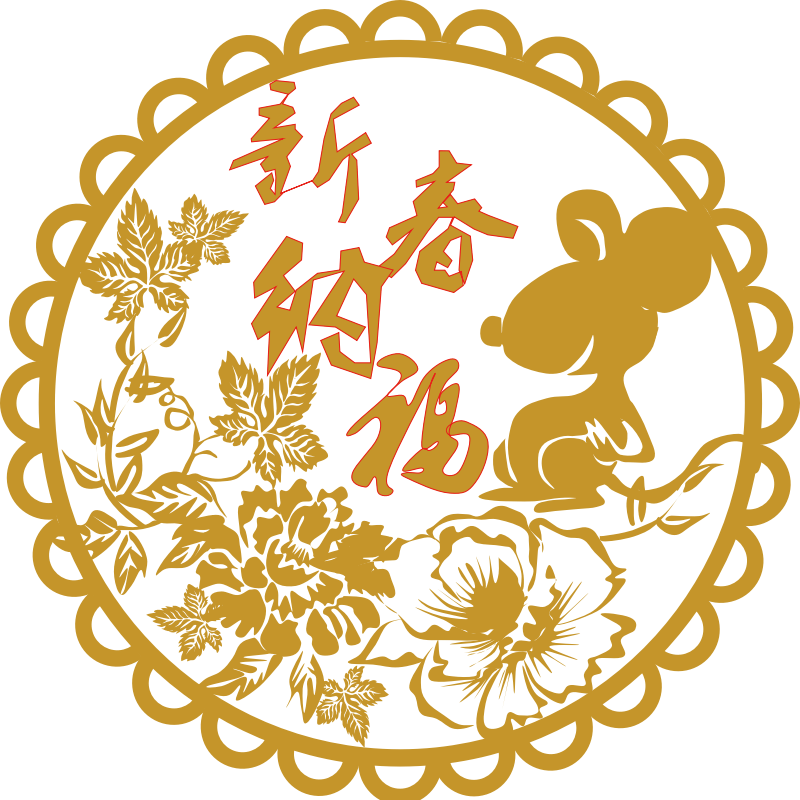 01.点此编辑标题
05
替换图片
点此编辑标题
在此输入详细文字介绍和详细信息，在此输入详细文字介绍和详细信息。
04
替换图片
点此编辑标题
03
在此输入详细文字介绍和详细信息，在此输入详细文字介绍和详细信息。
替换图片
点此编辑标题
02
在此输入详细文字介绍和详细信息，在此输入详细文字介绍和详细信息。
替换图片
点此编辑标题
01
替换图片
在此输入详细文字介绍和详细信息，在此输入详细文字介绍和详细信息。
点此编辑标题
在此输入详细文字介绍和详细信息，在此输入详细文字介绍和详细信息。
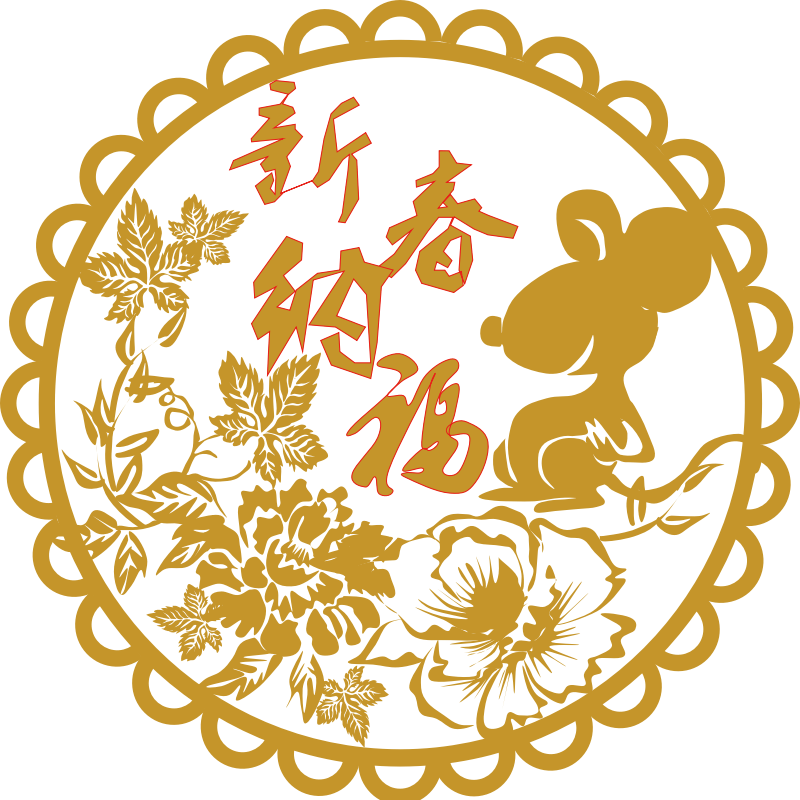 01.点此编辑标题
点此编辑标题
点此编辑标题
点此编辑标题
在此输入详细文字介绍和详细信息，在此输入详细文字介绍和详细信息。
在此输入详细文字介绍和详细信息，在此输入详细文字介绍和详细信息。
在此输入详细文字介绍和详细信息，在此输入详细文字介绍和详细信息。
点此编辑标题
在此输入详细文字介绍和详细信息，在此输入详细文字介绍和详细信息。
点此编辑标题
在此输入详细文字介绍和详细信息，在此输入详细文字介绍和详细信息。
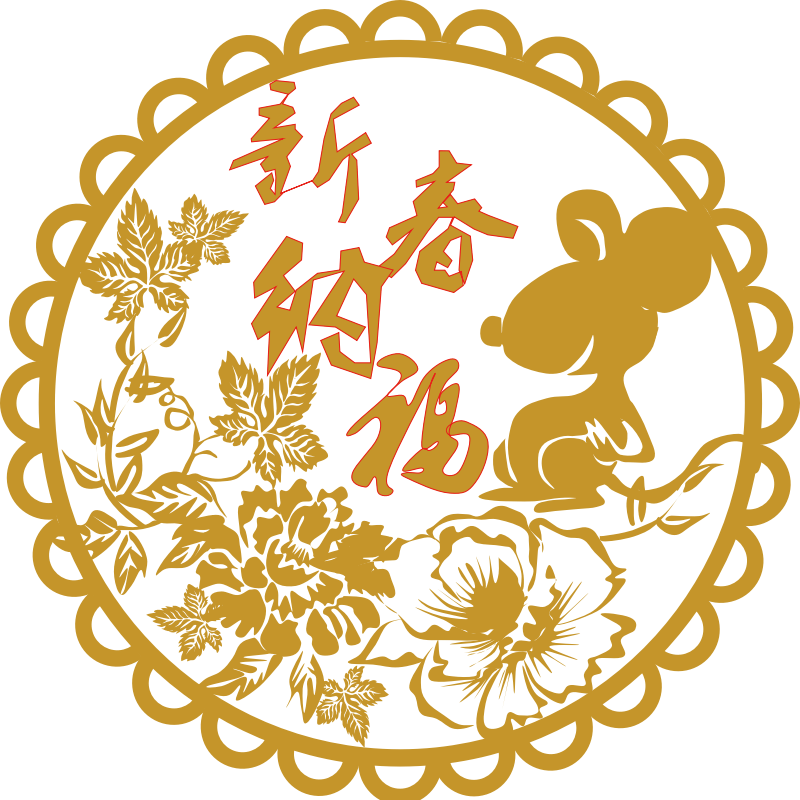 01.点此编辑标题
编辑文本
编辑文本
编辑文本
编辑文本
点此编辑标题
本模版所有图形线条及其相应素材均可自由编辑、改色、替换，建议您在展示时字体选择黑体等系统自带字体。
点此编辑标题
点此编辑标题
本模版所有图形线条及其相应素材均可自由编辑、改色、替换，建议您在展示时字体选择黑体等系统自带字体。
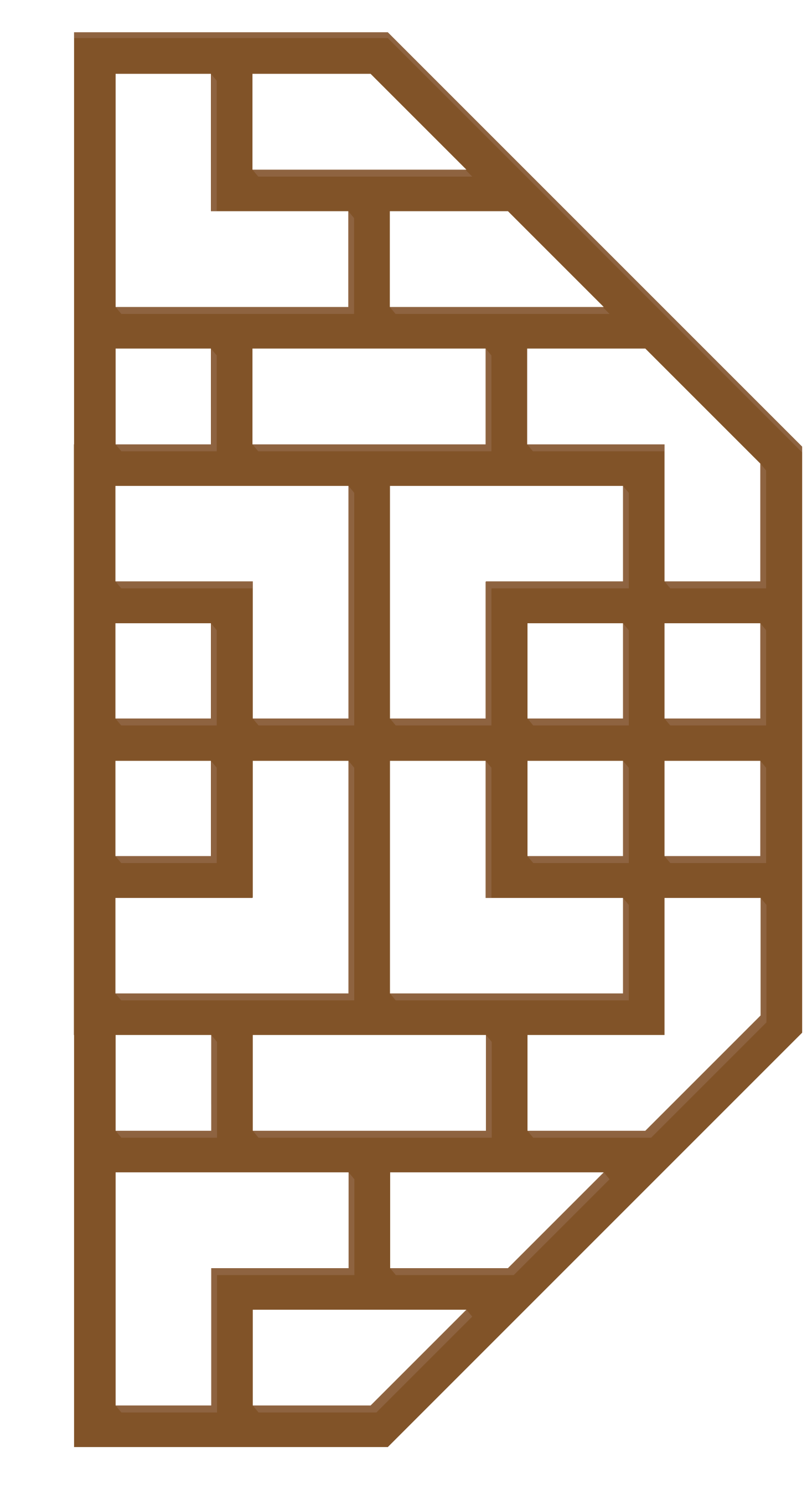 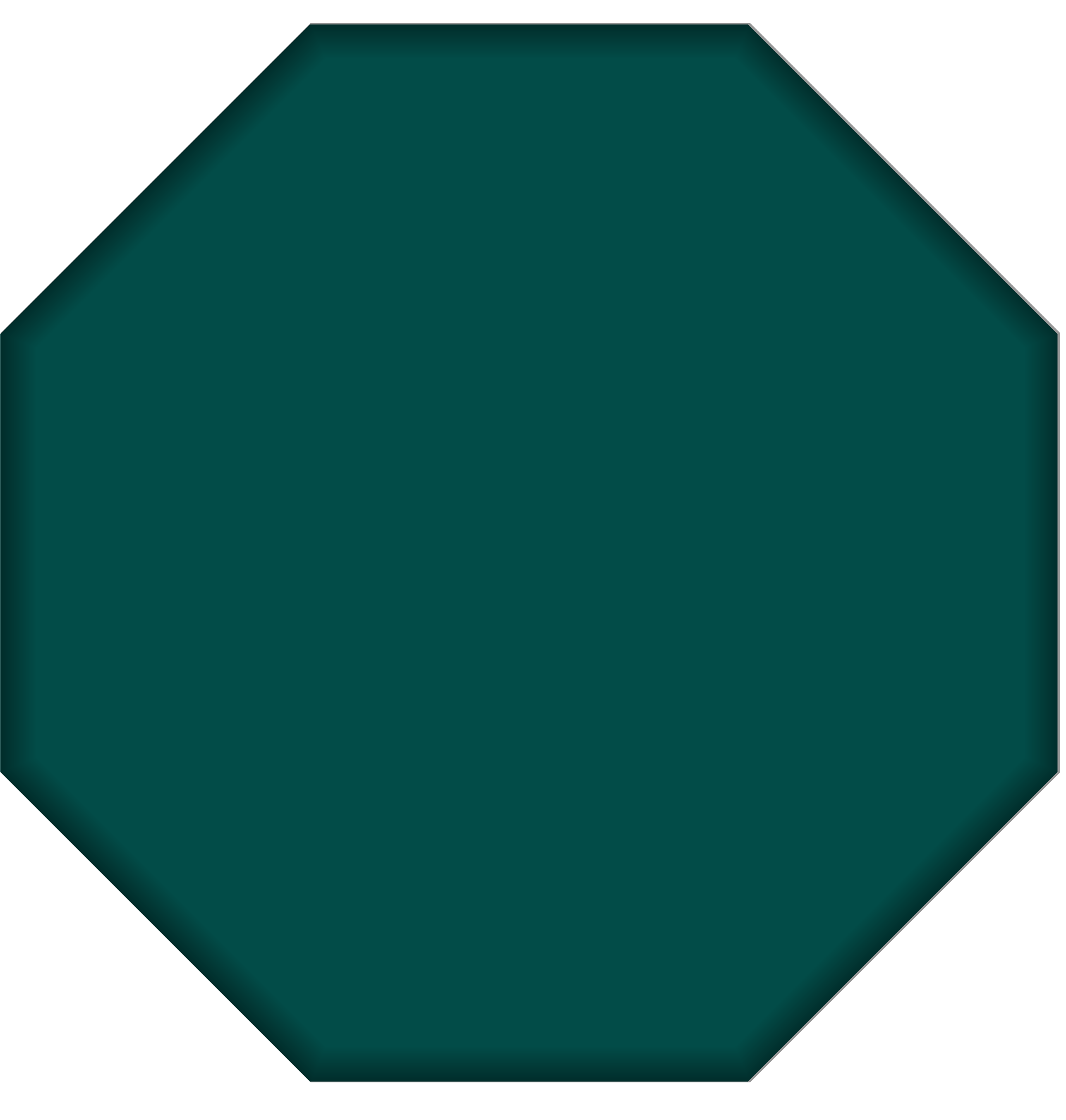 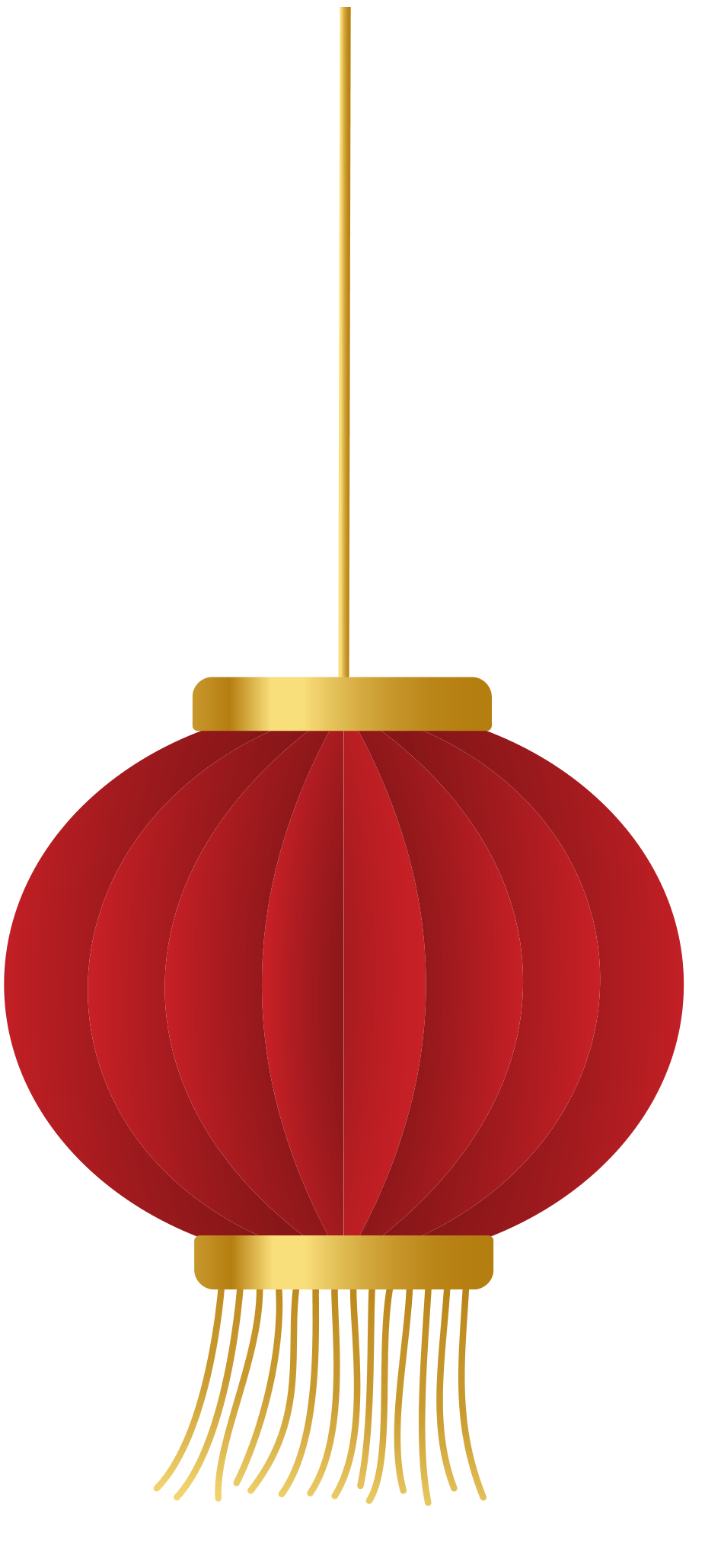 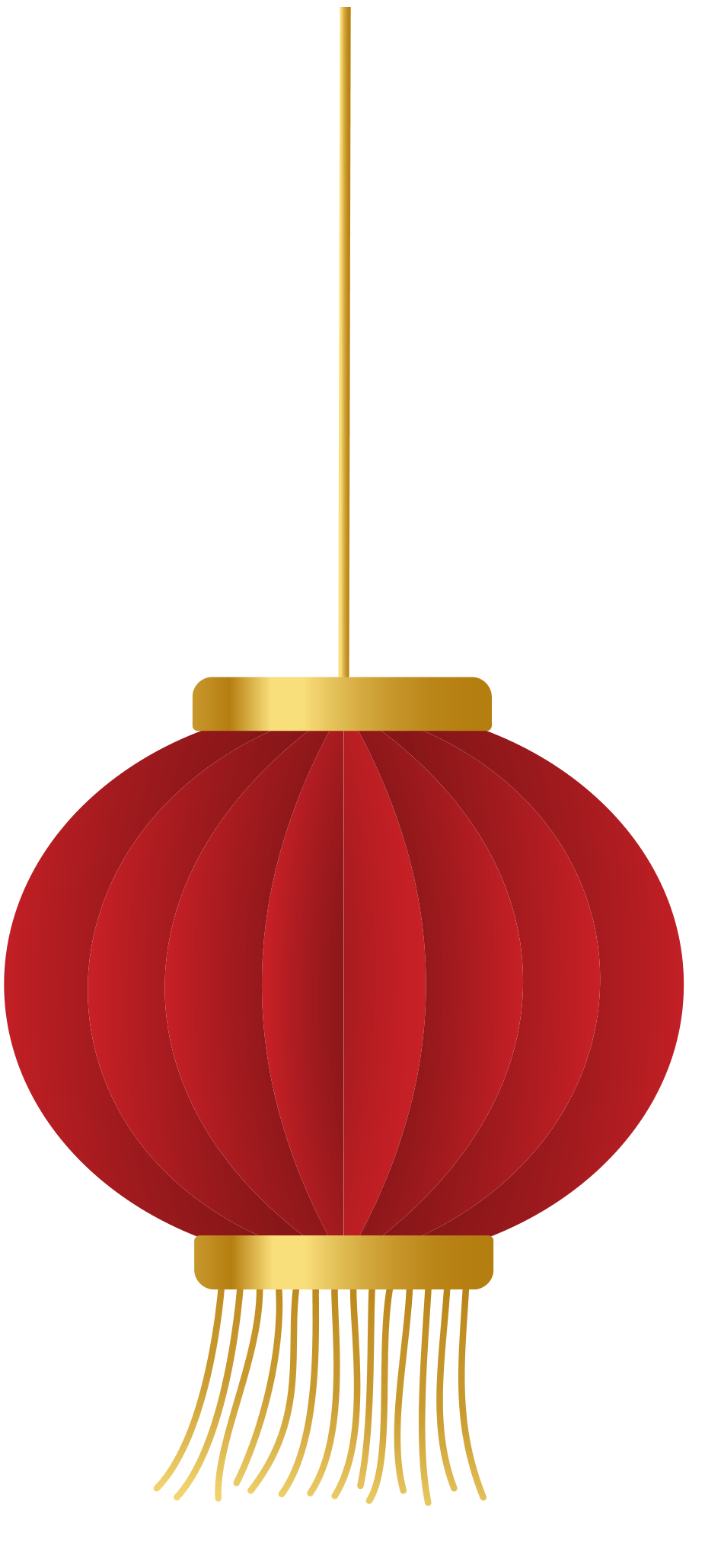 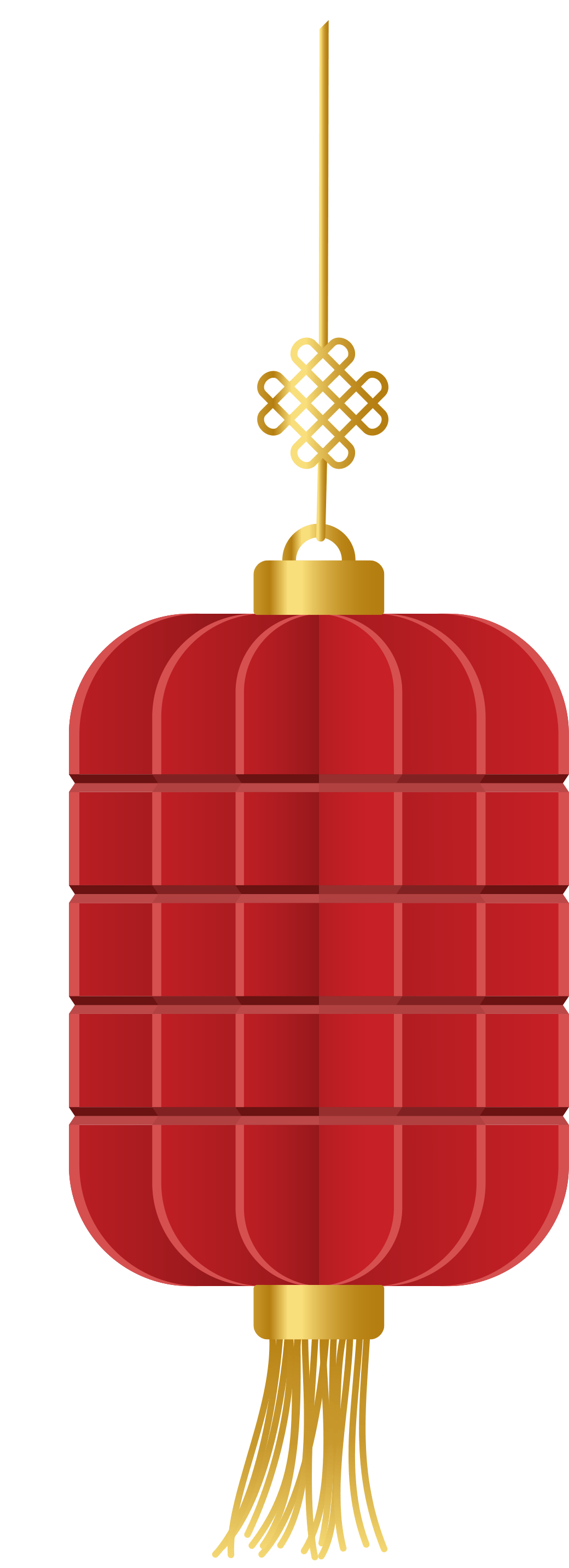 02
点此编辑标题
Suitable for company promotion, product introduction, development plan, business financing, etc.
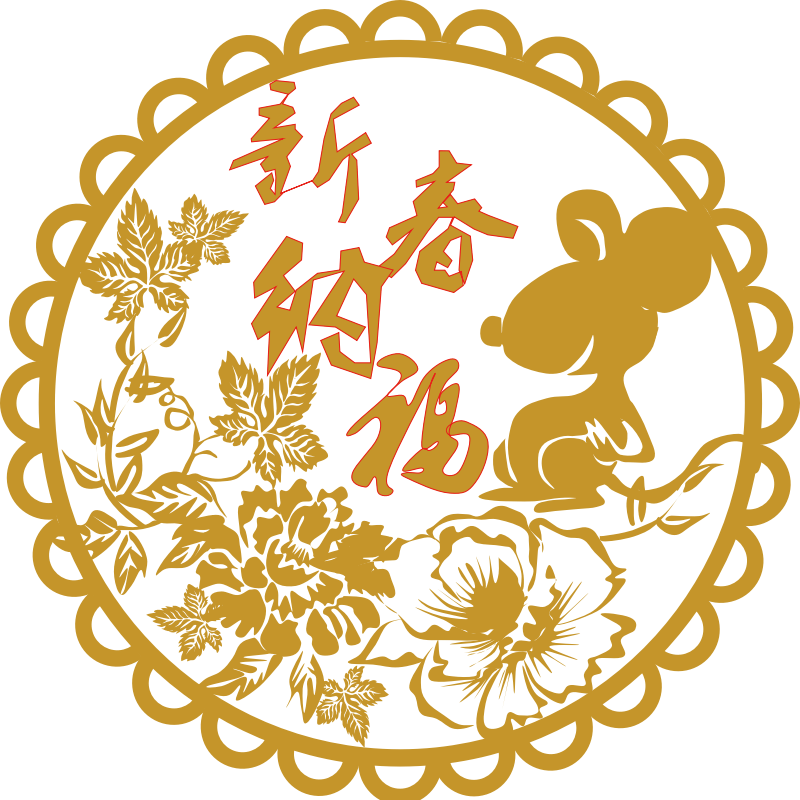 02.点此编辑标题
编辑文本
编辑文本
编辑文本
编辑文本
点此编辑标题
在此输入详细文字介绍和详细信息，在此输入详细文字介绍和详细信息。
点此编辑标题
在此输入详细文字介绍和详细信息，在此输入详细文字介绍和详细信息。
点此编辑标题
在此输入详细文字介绍和详细信息，在此输入详细文字介绍和详细信息。
点此编辑标题
在此输入详细文字介绍和详细信息，在此输入详细文字介绍和详细信息。
单击此处添加文本，本模版所有图形线条及其相应素材均可自由编辑、改色、替换，建议您在展示时字体选择黑体等系统自带字体。如果需要特殊字体需要设置选项里面选择嵌入字体以方便演示。
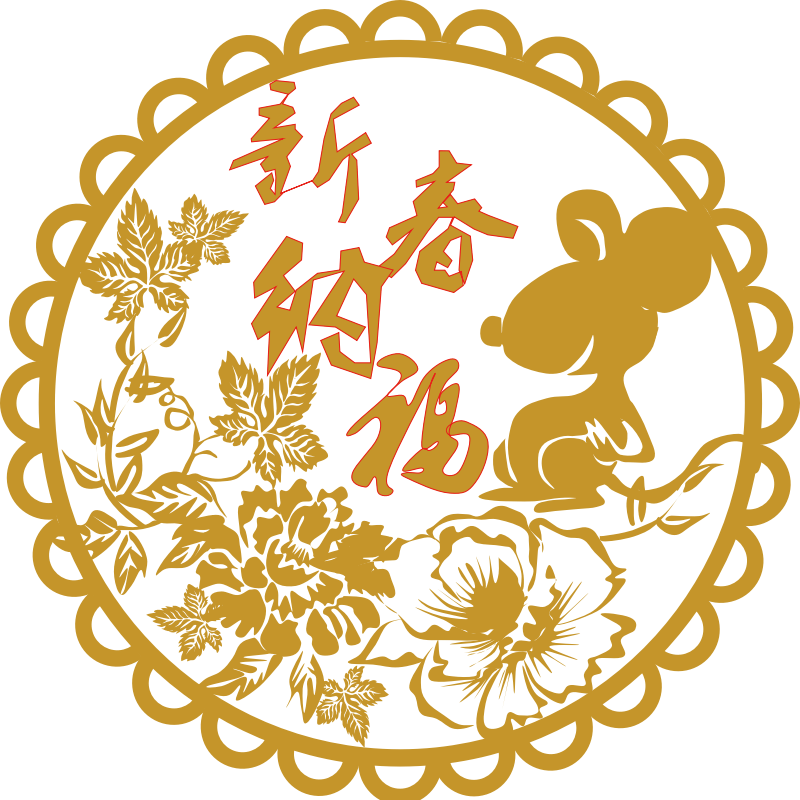 02.点此编辑标题
点此编辑标题
点此编辑标题
点此编辑标题
点此编辑标题
在此输入详细文字介绍和详细信息，在此输入详细文字介绍和详细信息。
在此输入详细文字介绍和详细信息，在此输入详细文字介绍和详细信息。
在此输入详细文字介绍和详细信息，在此输入详细文字介绍和详细信息。
在此输入详细文字介绍和详细信息，在此输入详细文字介绍和详细信息。
单击此处添加文本，本模版所有图形线条及其相应素材均可自由编辑、改色、替换，建议您在展示时字体选择黑体等系统自带字体。如果需要特殊字体需要设置选项里面选择嵌入字体以方便演示。
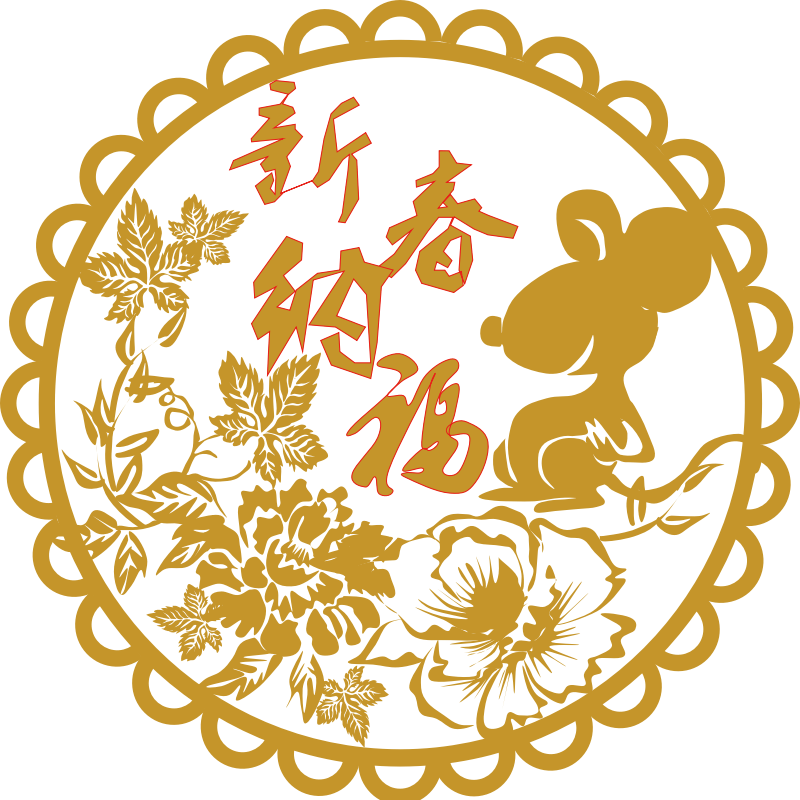 02.点此编辑标题
点此编辑文本
点此编辑标题
点此编辑标题
点此编辑标题
点此编辑标题
点此编辑标题
点此编辑标题
在此输入详细文字介绍和详细信息，在此输入详细文字介绍和详细信息。
在此输入详细文字介绍和详细信息，在此输入详细文字介绍和详细信息。
在此输入详细文字介绍和详细信息，在此输入详细文字介绍和详细信息。
在此输入详细文字介绍和详细信息，在此输入详细文字介绍和详细信息。
在此输入详细文字介绍和详细信息，在此输入详细文字介绍和详细信息。
在此输入详细文字介绍和详细信息，在此输入详细文字介绍和详细信息。
编辑文本
编辑文本
编辑文本
编辑文本
点此编辑标题
本模版所有图形线条及其相应素材均可自由编辑、改色、替换，建议您在展示时字体选择黑体等系统自带字体。
点此编辑标题
点此编辑标题
本模版所有图形线条及其相应素材均可自由编辑、改色、替换，建议您在展示时字体选择黑体等系统自带字体。
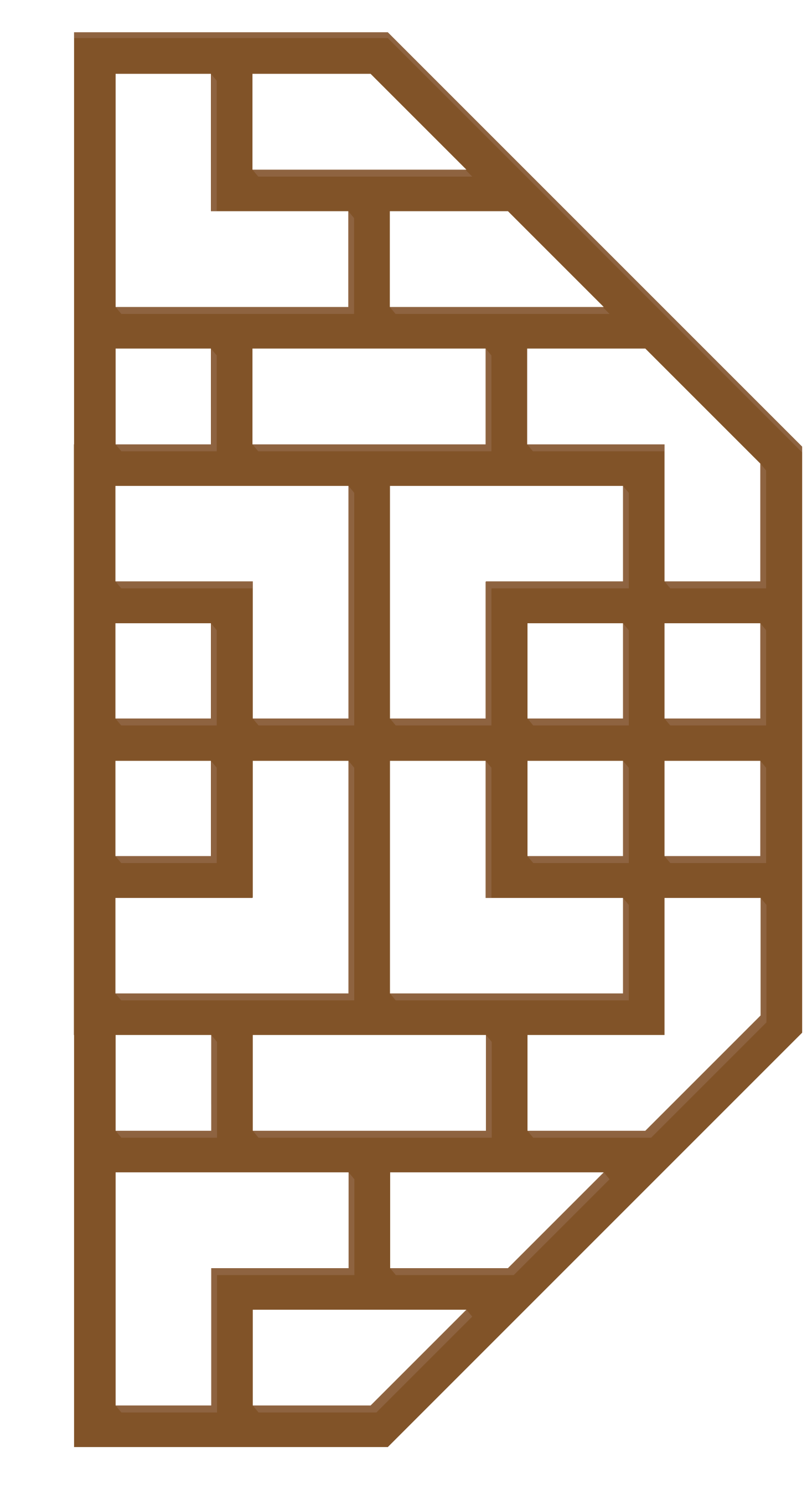 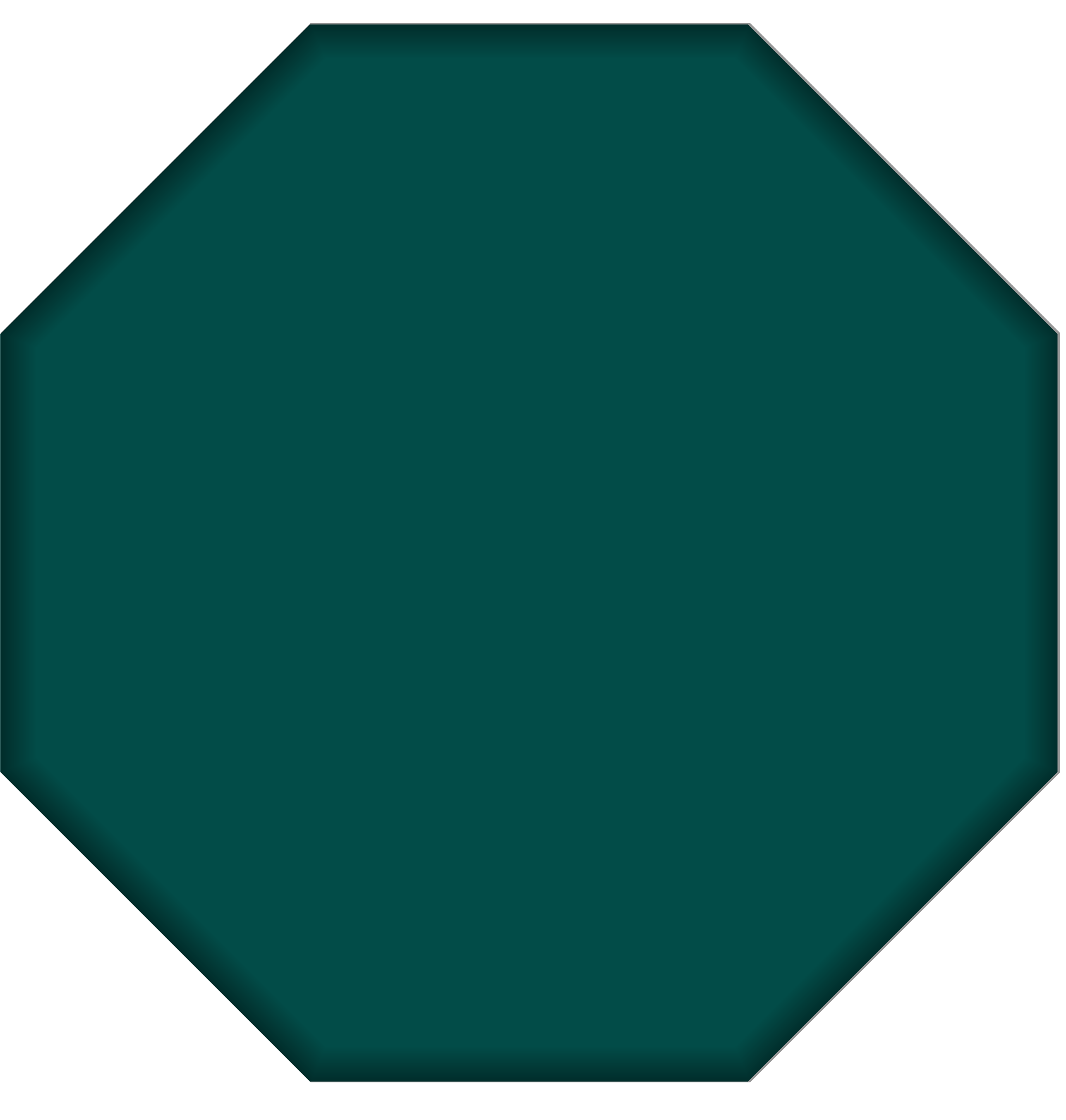 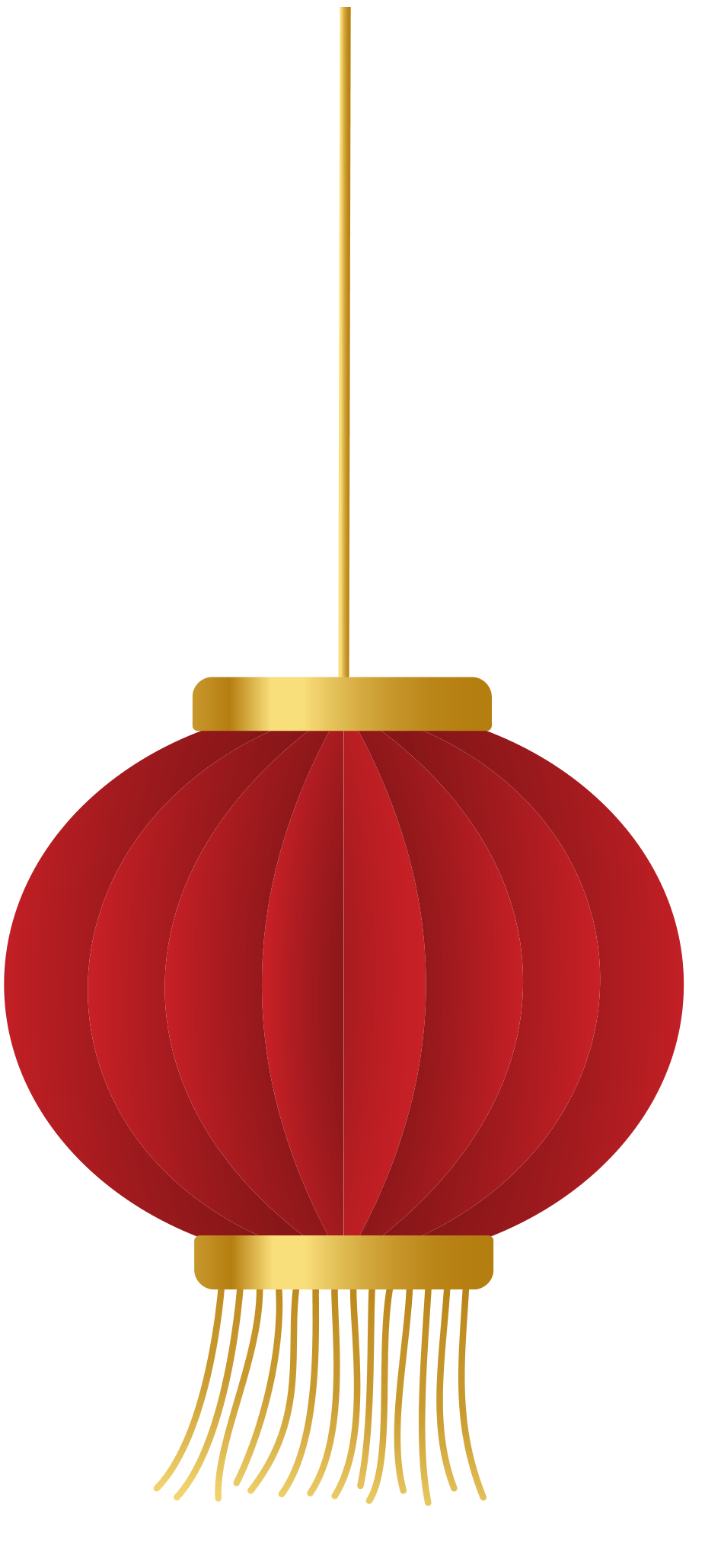 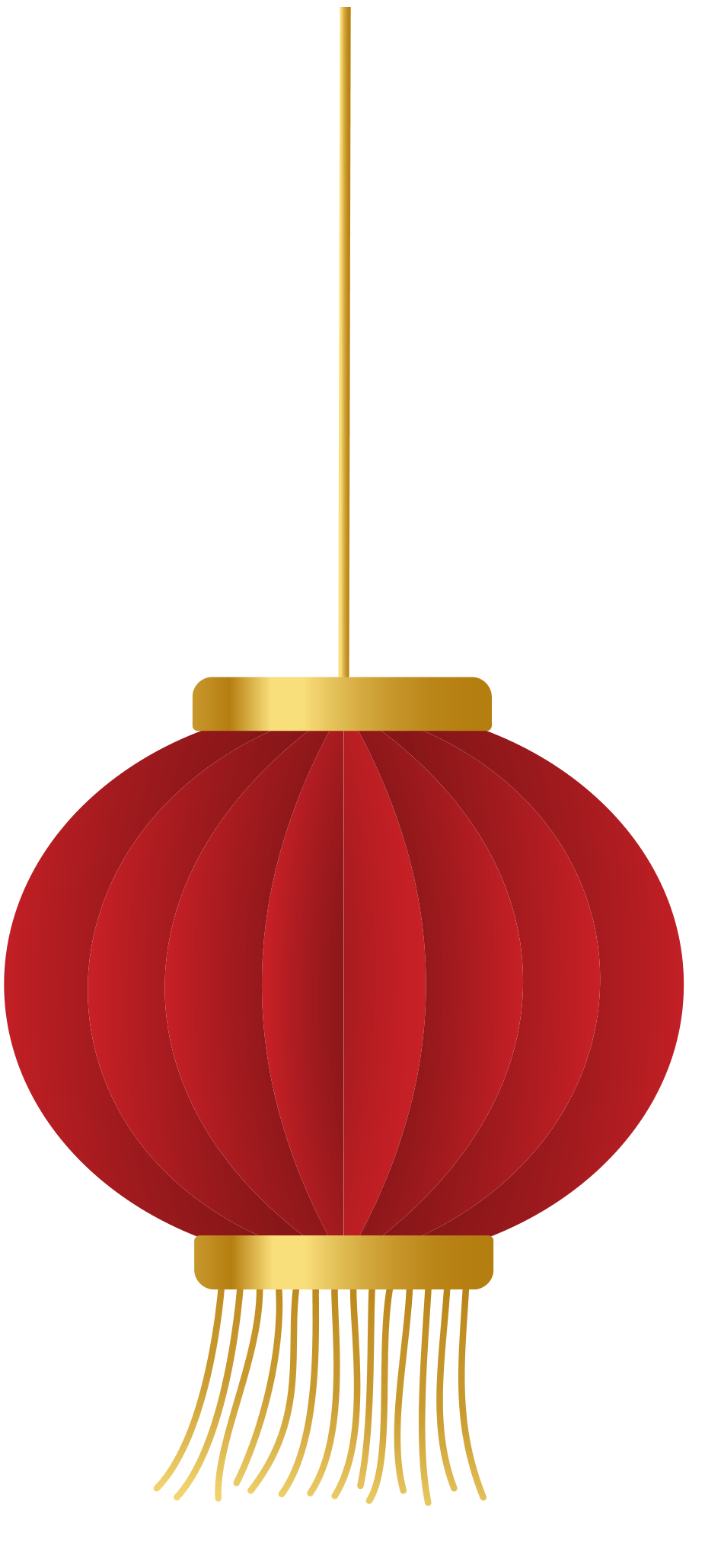 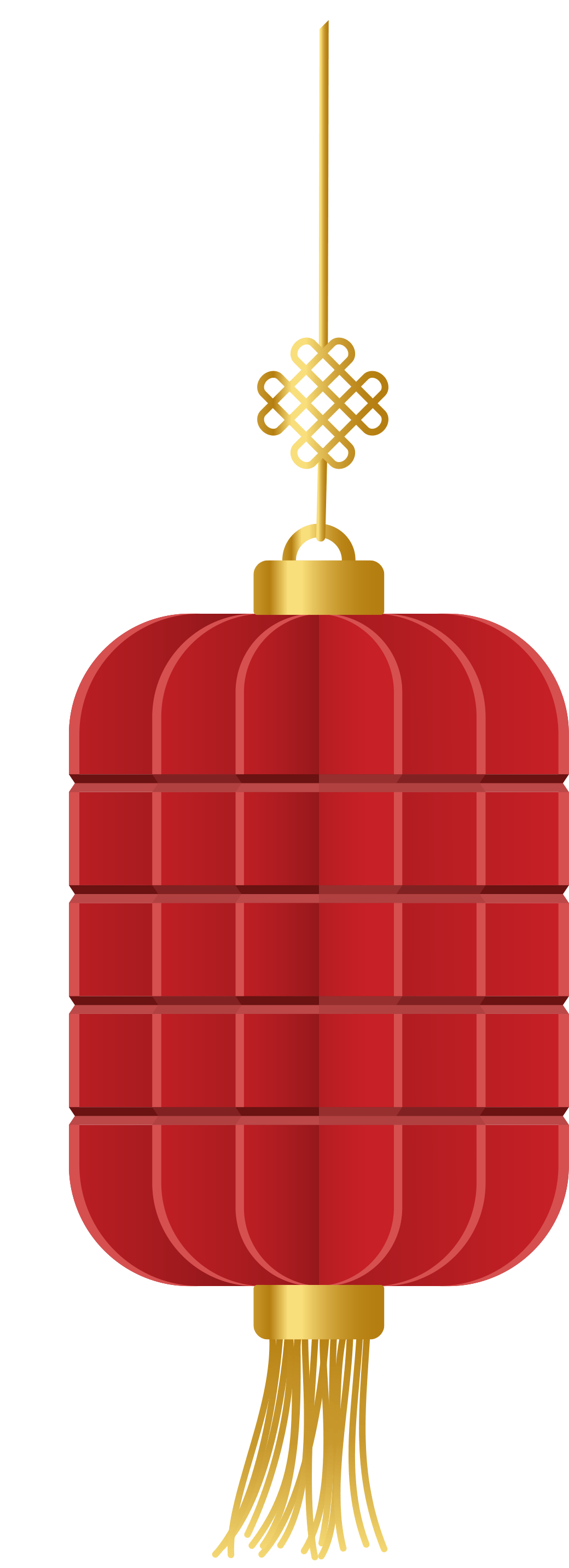 03
点此编辑标题
Suitable for company promotion, product introduction, development plan, business financing, etc.
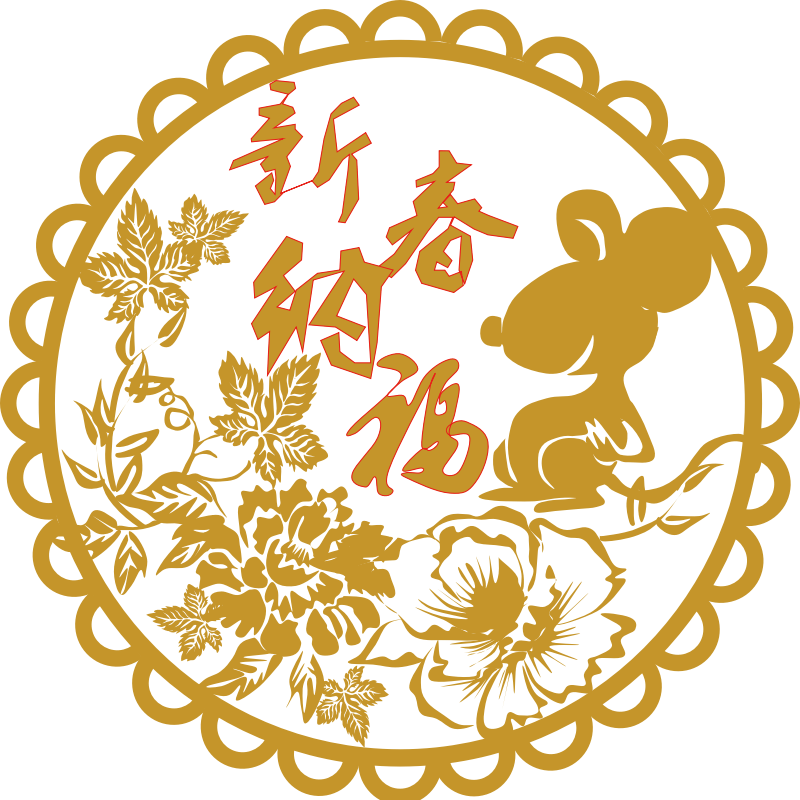 03.点此编辑标题
替换图片
替换图片
替换图片
替换图片
替换图片
替换图片
替换图片
替换图片
点此编辑标题
点此编辑标题
点此编辑标题
点此编辑标题
点此编辑标题
点此编辑标题
点此编辑标题
在此输入详细文字介绍和详细信息，在此输入详细文字介绍和详细信息。
在此输入详细文字介绍和详细信息，在此输入详细文字介绍和详细信息。
在此输入详细文字介绍和详细信息，在此输入详细文字介绍和详细信息。
在此输入详细文字介绍和详细信息，在此输入详细文字介绍和详细信息。
在此输入详细文字介绍和详细信息，在此输入详细文字介绍和详细信息。
在此输入详细文字介绍和详细信息，在此输入详细文字介绍和详细信息。
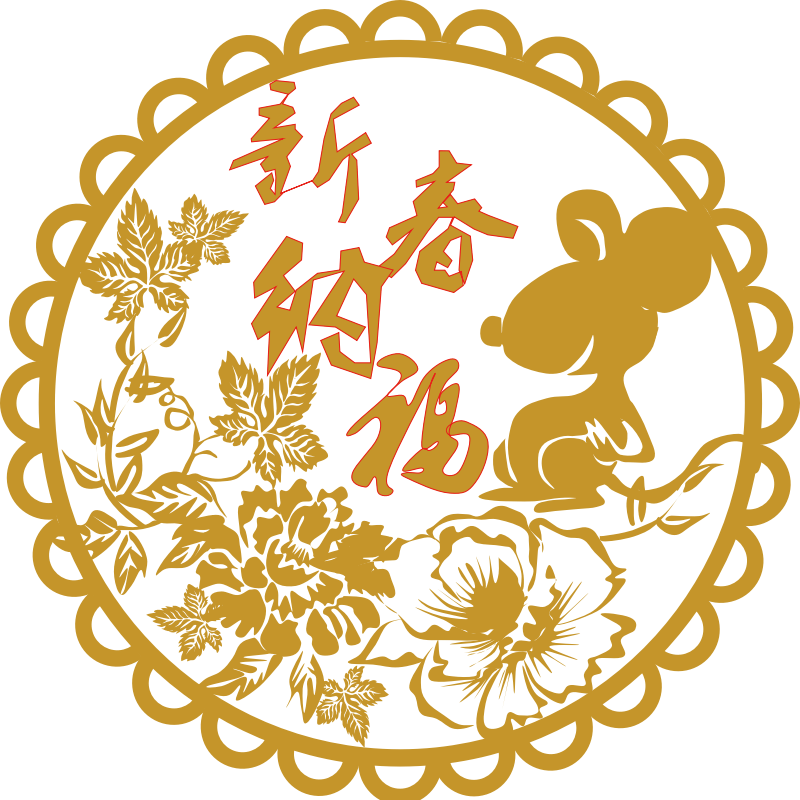 03.点此编辑标题
编辑
文本
编辑
文本
编辑
文本
编辑
文本
编辑
文本
编辑
文本
编辑
文本
点此编辑标题
点此编辑标题
点此编辑标题
点此编辑标题
在此输入详细文字介绍和详细信息，在此输入详细文字介绍和详细信息。
在此输入详细文字介绍和详细信息，在此输入详细文字介绍和详细信息。
在此输入详细文字介绍和详细信息，在此输入详细文字介绍和详细信息。
在此输入详细文字介绍和详细信息，在此输入详细文字介绍和详细信息。
点此编辑标题
点此编辑标题
在此输入详细文字介绍和详细信息，在此输入详细文字介绍和详细信息。
在此输入详细文字介绍和详细信息，在此输入详细文字介绍和详细信息。
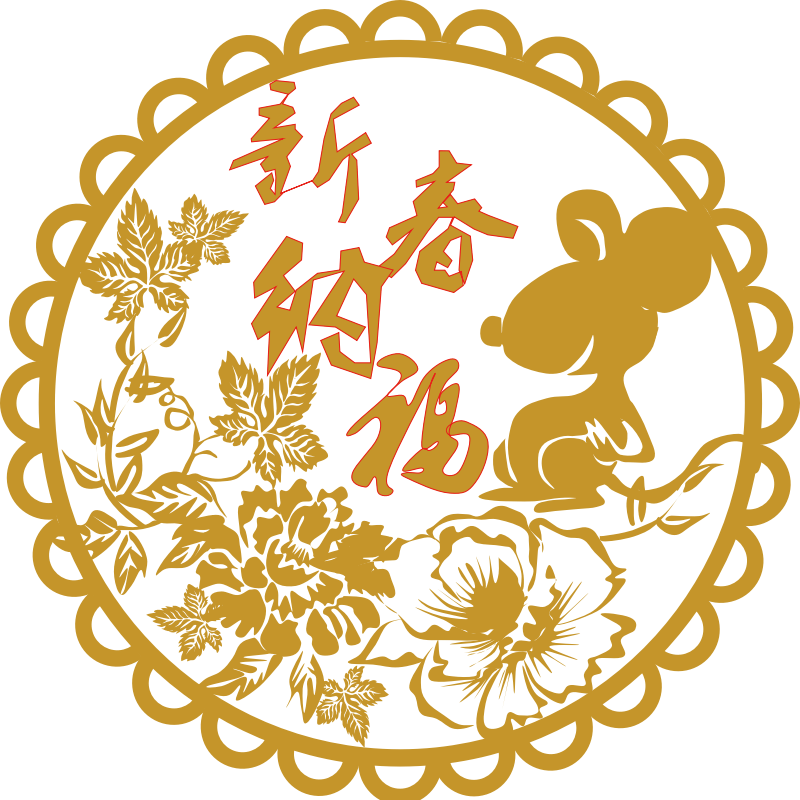 03.点此编辑标题
编辑
文本
编辑文本
编辑文本
编辑文本
编辑文本
点此编辑标题
点此编辑标题
点此编辑标题
点此编辑标题
在此输入详细文字介绍和详细信息，在此输入详细文字介绍和详细信息。
在此输入详细文字介绍和详细信息，在此输入详细文字介绍和详细信息。
在此输入详细文字介绍和详细信息，在此输入详细文字介绍和详细信息。
在此输入详细文字介绍和详细信息，在此输入详细文字介绍和详细信息。
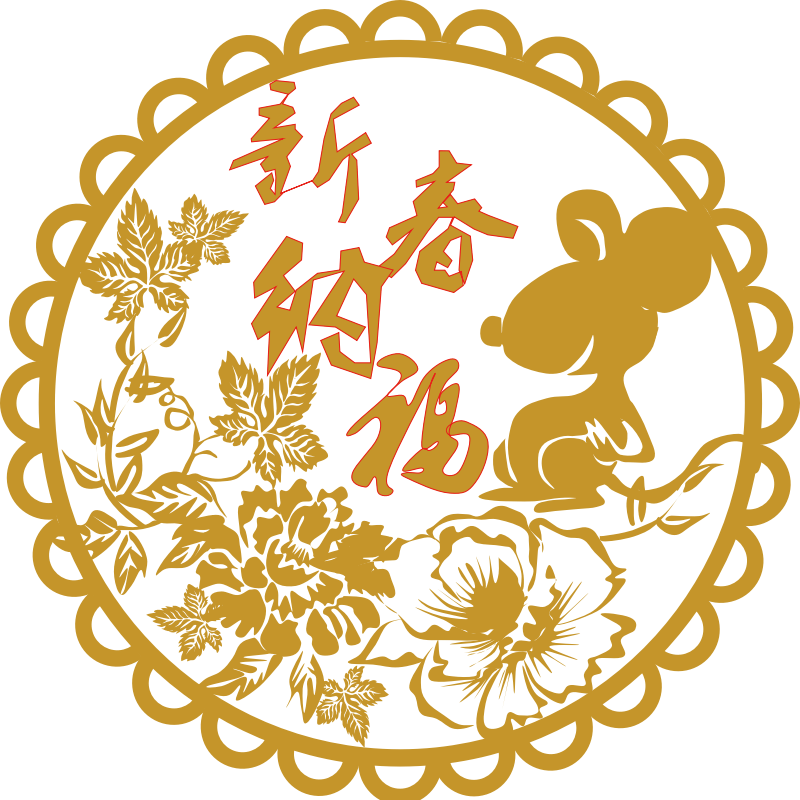 03.点此编辑标题
点此编辑标题
点此编辑标题
点此编辑标题
点此编辑标题
在此输入详细文字介绍和详细信息，在此输入详细文字介绍和详细信息。
在此输入详细文字介绍和详细信息，在此输入详细文字介绍和详细信息。
在此输入详细文字介绍和详细信息，在此输入详细文字介绍和详细信息。
在此输入详细文字介绍和详细信息，在此输入详细文字介绍和详细信息。
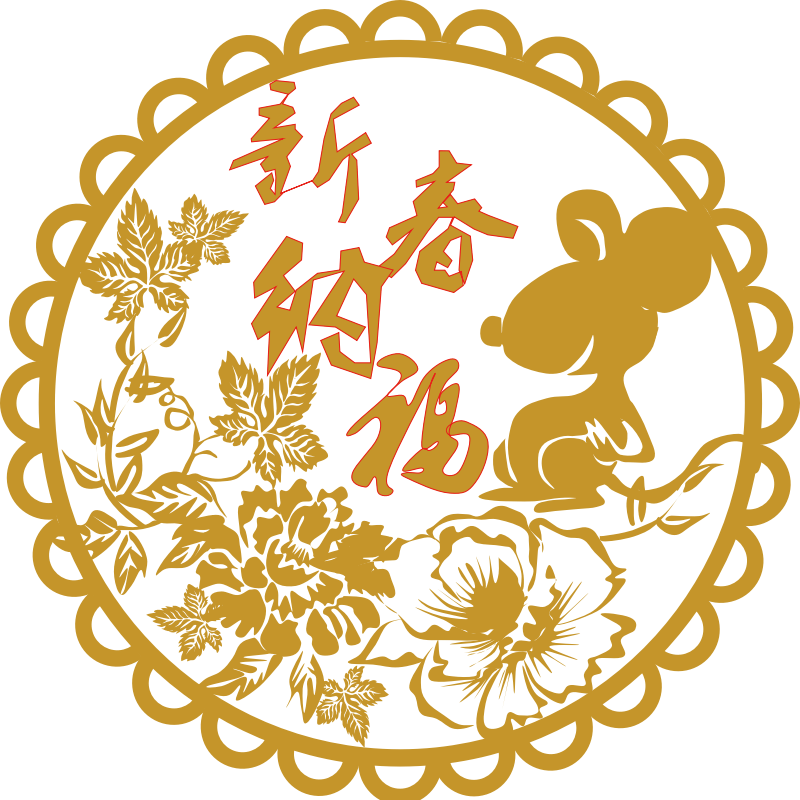 03.点此编辑标题
01
02
03
04
标题文本预设
标题文本预设
标题文本预设
标题文本预设
在此输入详细文字介绍和详细信息，在此输入详细文字介绍和详细信息。
在此输入详细文字介绍和详细信息，在此输入详细文字介绍和详细信息。
在此输入详细文字介绍和详细信息，在此输入详细文字介绍和详细信息。
在此输入详细文字介绍和详细信息，在此输入详细文字介绍和详细信息。
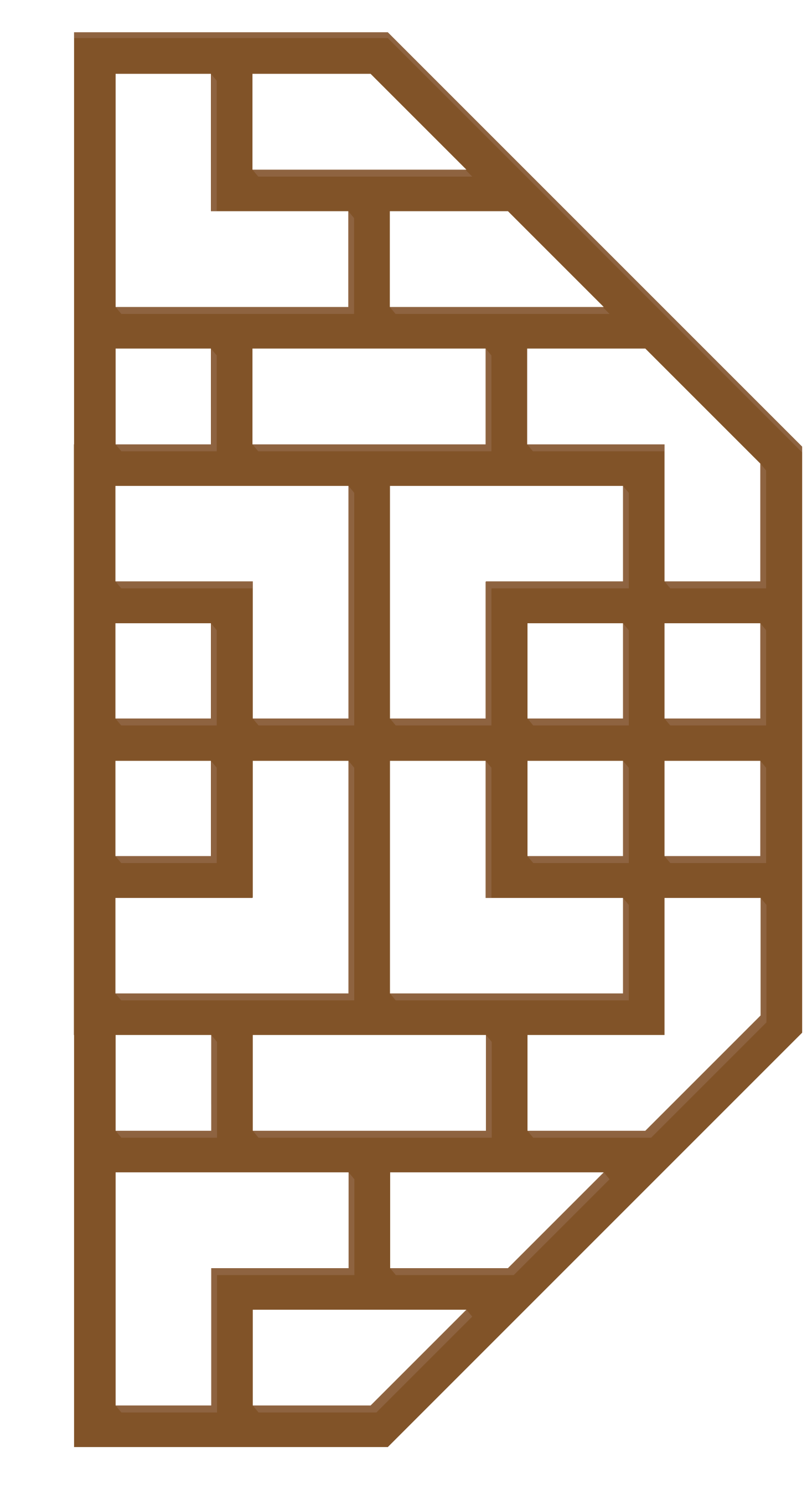 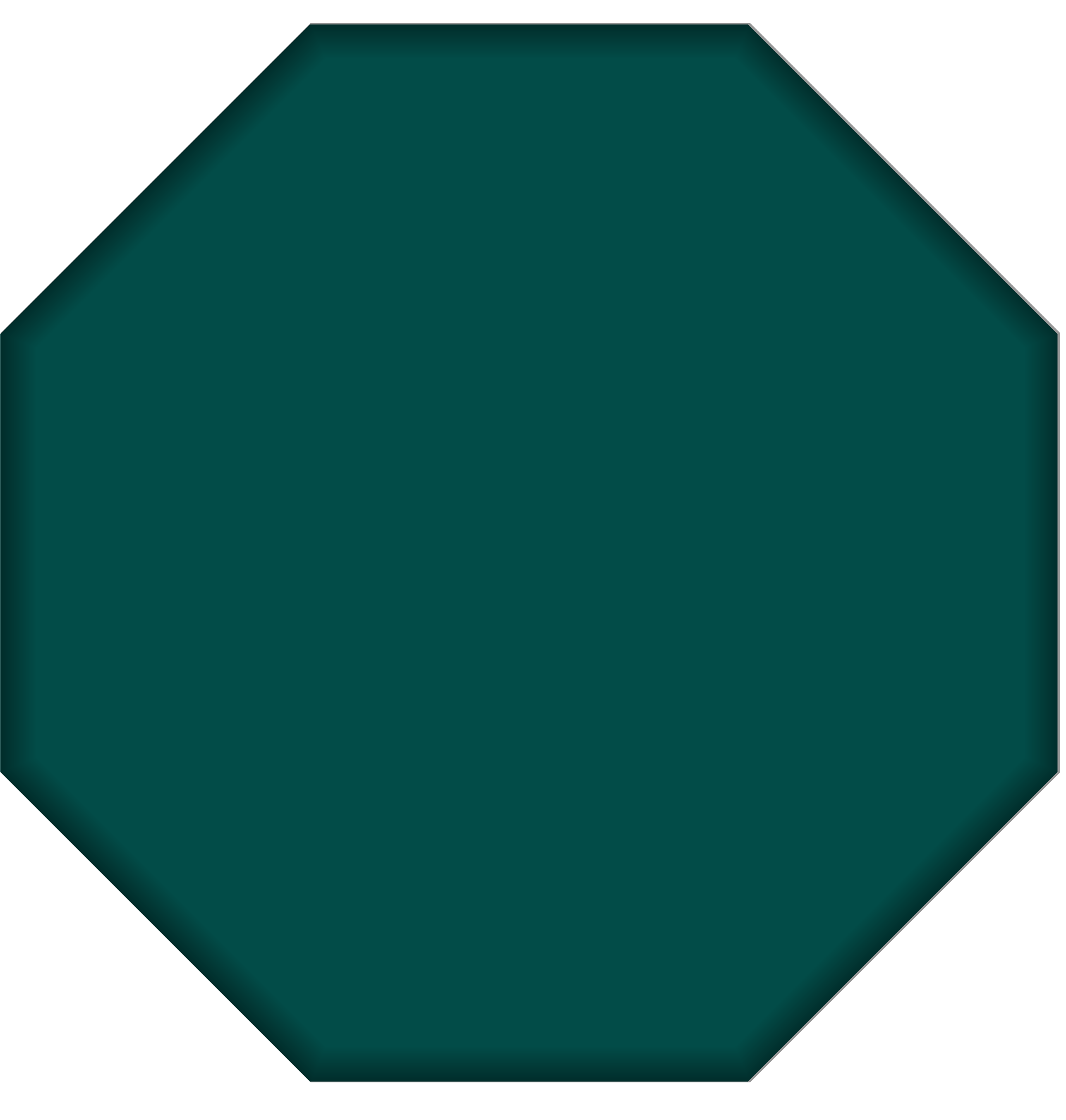 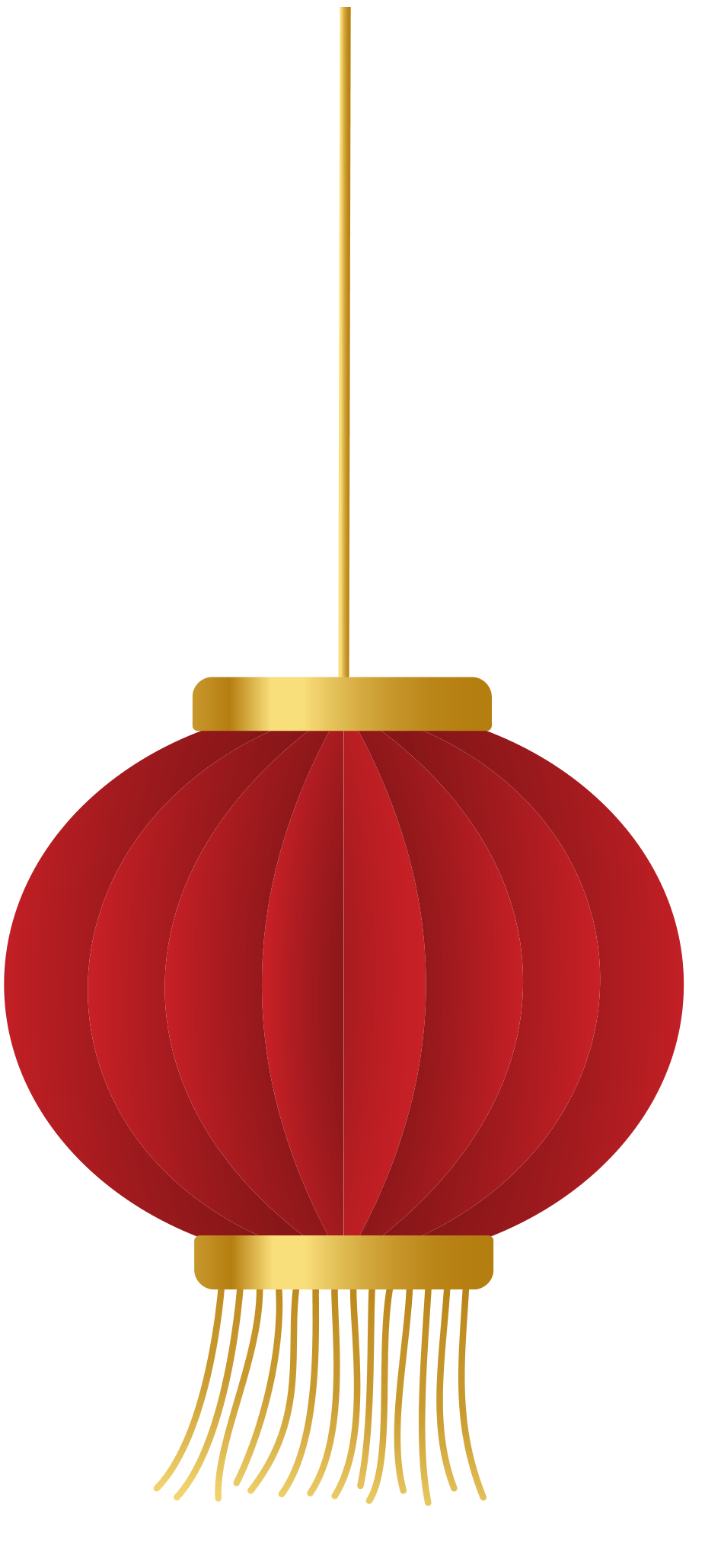 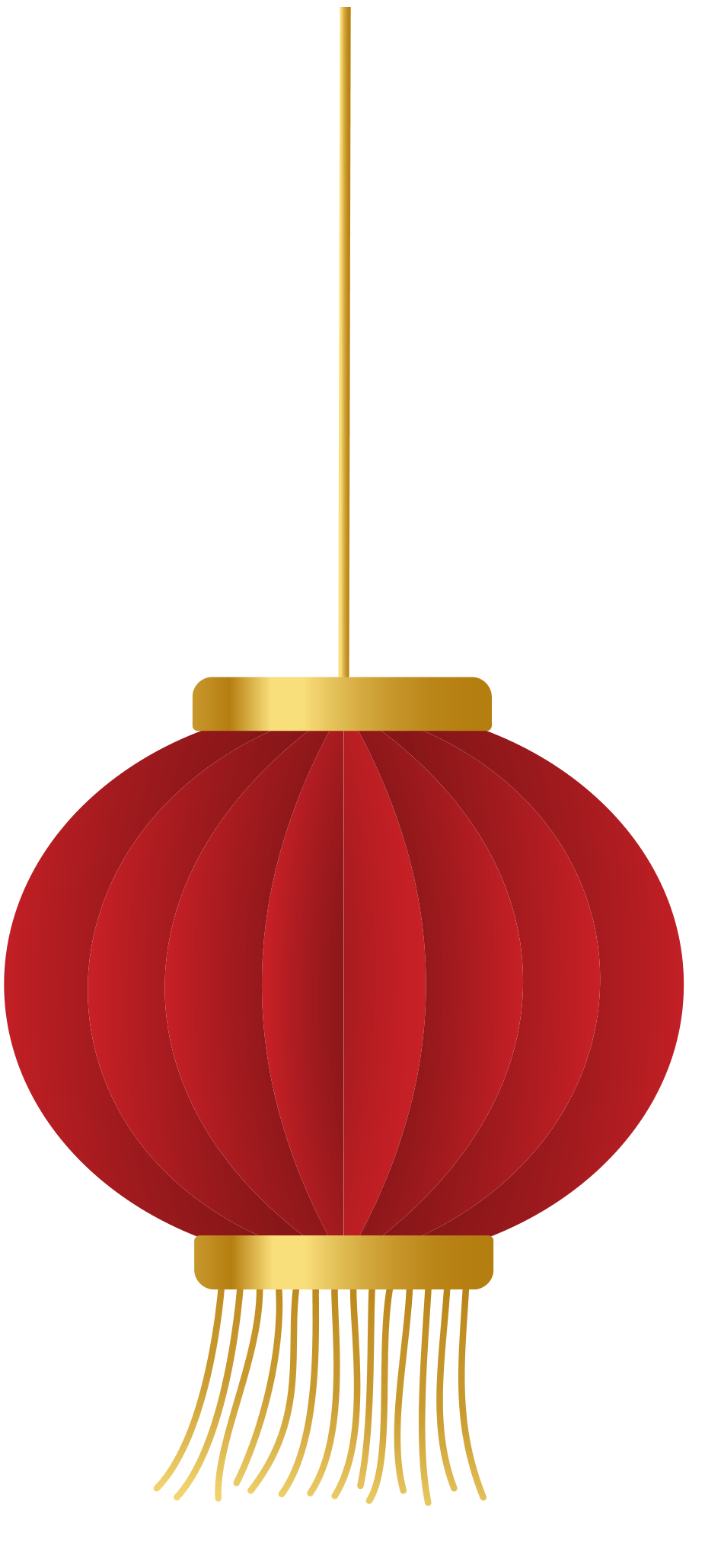 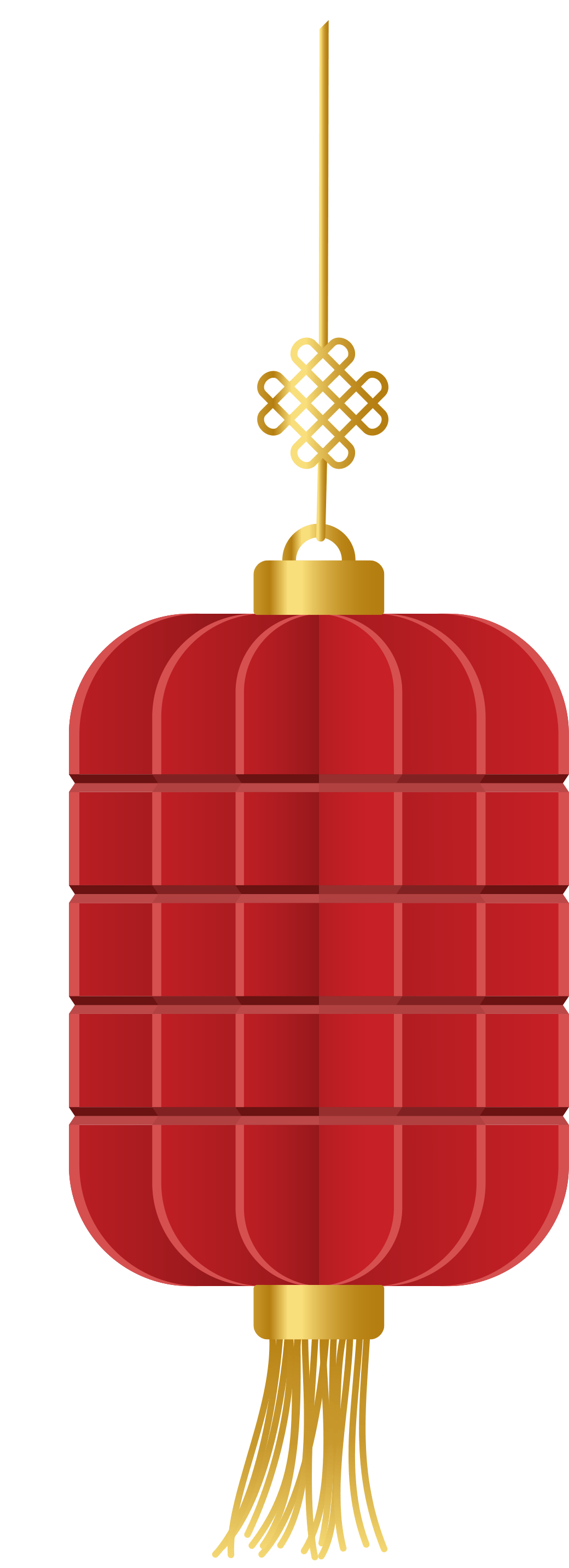 04
点此编辑标题
Suitable for company promotion, product introduction, development plan, business financing, etc.
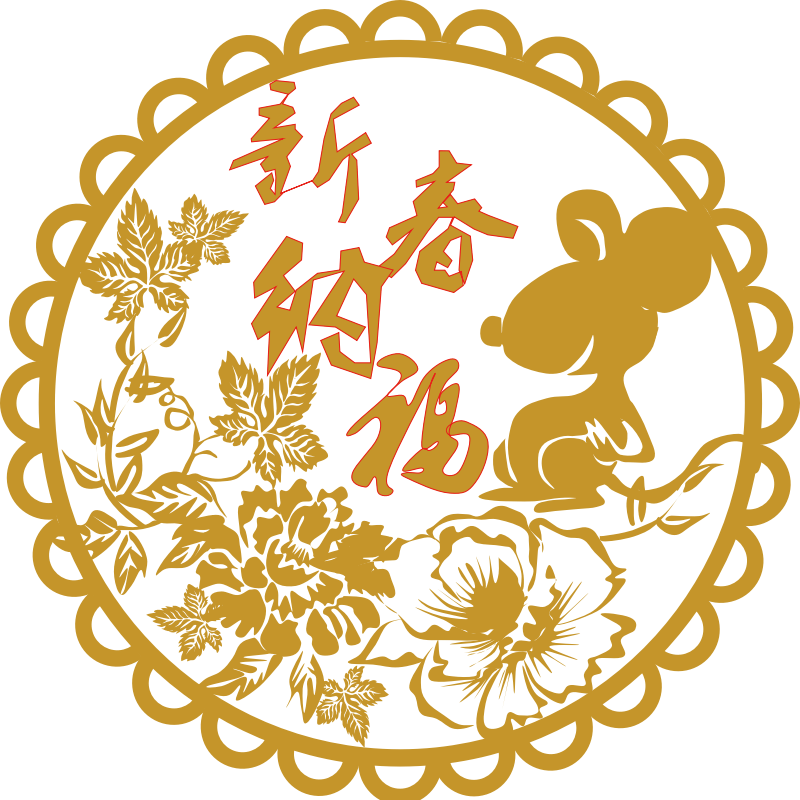 04.点此编辑标题
点此编辑文本
点此编辑文本
点此编辑文本
点此编辑文本
点此编辑文本
点此编辑文本
点此编辑文本
点此编辑标题
点此编辑标题
点此编辑文本
点此编辑文本
点此编辑文本
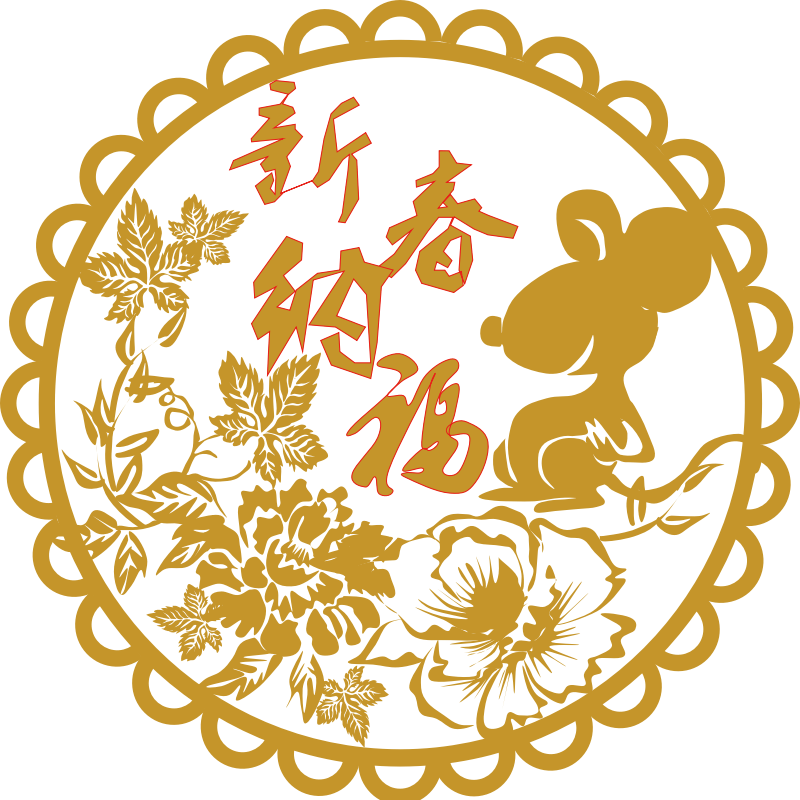 04.点此编辑标题
点此编辑标题
01
单击此处添加文本，本模版所有图形线条及其相应素材均可自由编辑、改色、替换，建议您在展示时字体选择黑体等系统自带字体。如果需要特殊字体需要设置选项里面选择嵌入字体以方便演示。
点此编辑标题
02
单击此处添加文本，本模版所有图形线条及其相应素材均可自由编辑、改色、替换，建议您在展示时字体选择黑体等系统自带字体。如果需要特殊字体需要设置选项里面选择嵌入字体以方便演示。
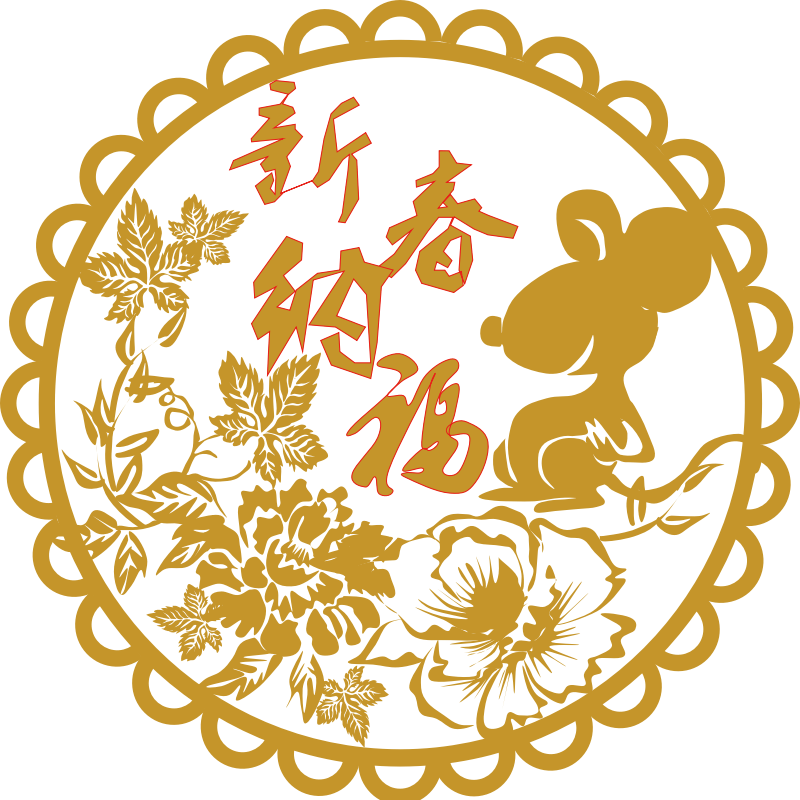 04.点此编辑标题
01
02
03
04
点此编辑标题
点此编辑标题
在此输入详细文字介绍和详细信息，在此输入详细文字介绍和详细信息。
在此输入详细文字介绍和详细信息，在此输入详细文字介绍和详细信息。
点此编辑标题
点此编辑标题
在此输入详细文字介绍和详细信息，在此输入详细文字介绍和详细信息。
在此输入详细文字介绍和详细信息，在此输入详细文字介绍和详细信息。
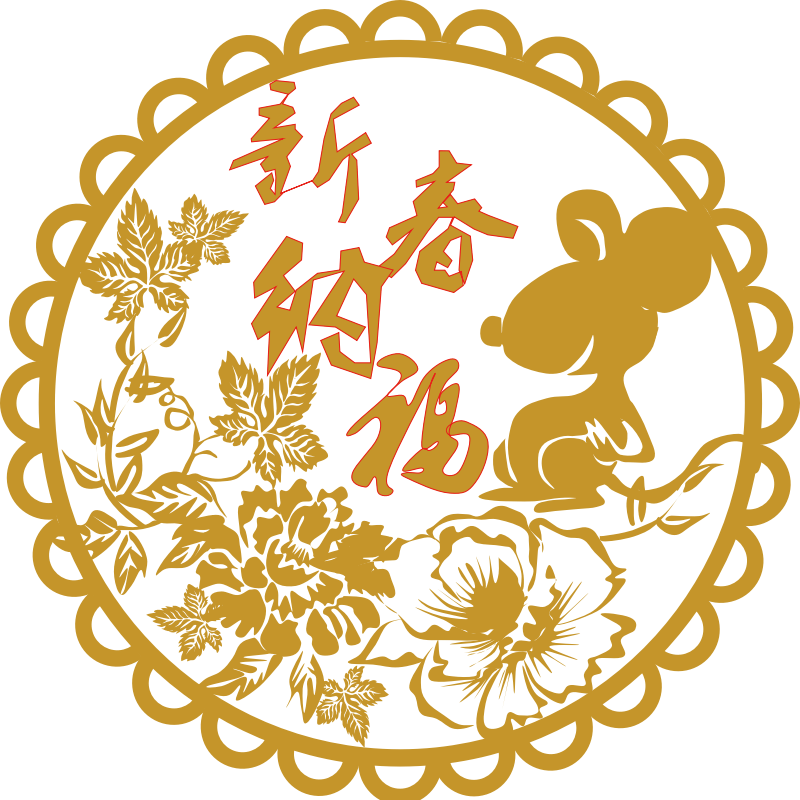 04.点此编辑标题
A
点此编辑标题
在此输入详细文字介绍和详细信息，在此输入详细文字介绍和详细信息。
点此编辑标题
在此输入详细文字介绍和详细信息，在此输入详细文字介绍和详细信息。
B
C
点此编辑标题
在此输入详细文字介绍和详细信息，在此输入详细文字介绍和详细信息。
点此编辑标题
在此输入详细文字介绍和详细信息，在此输入详细文字介绍和详细信息。
D
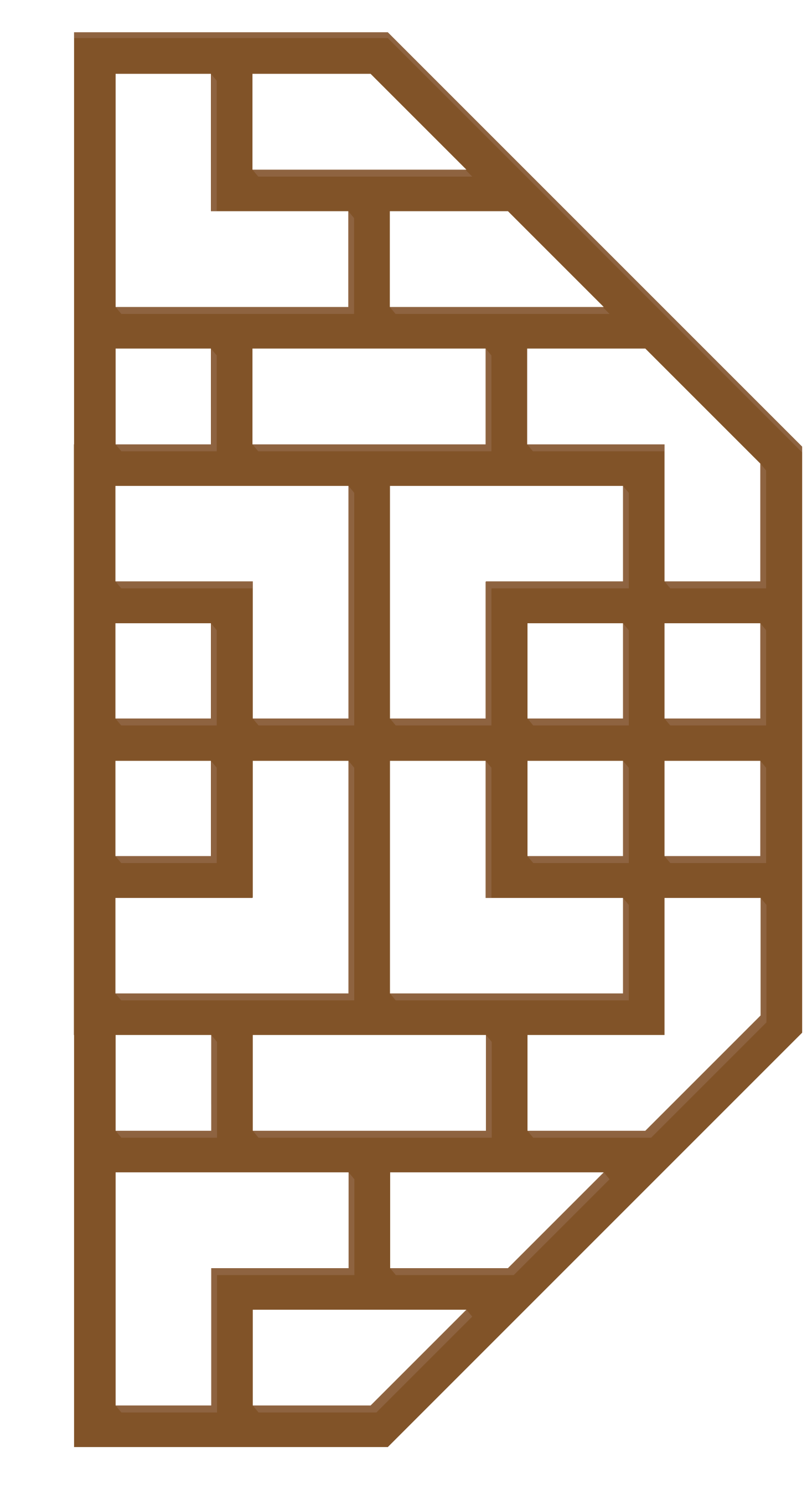 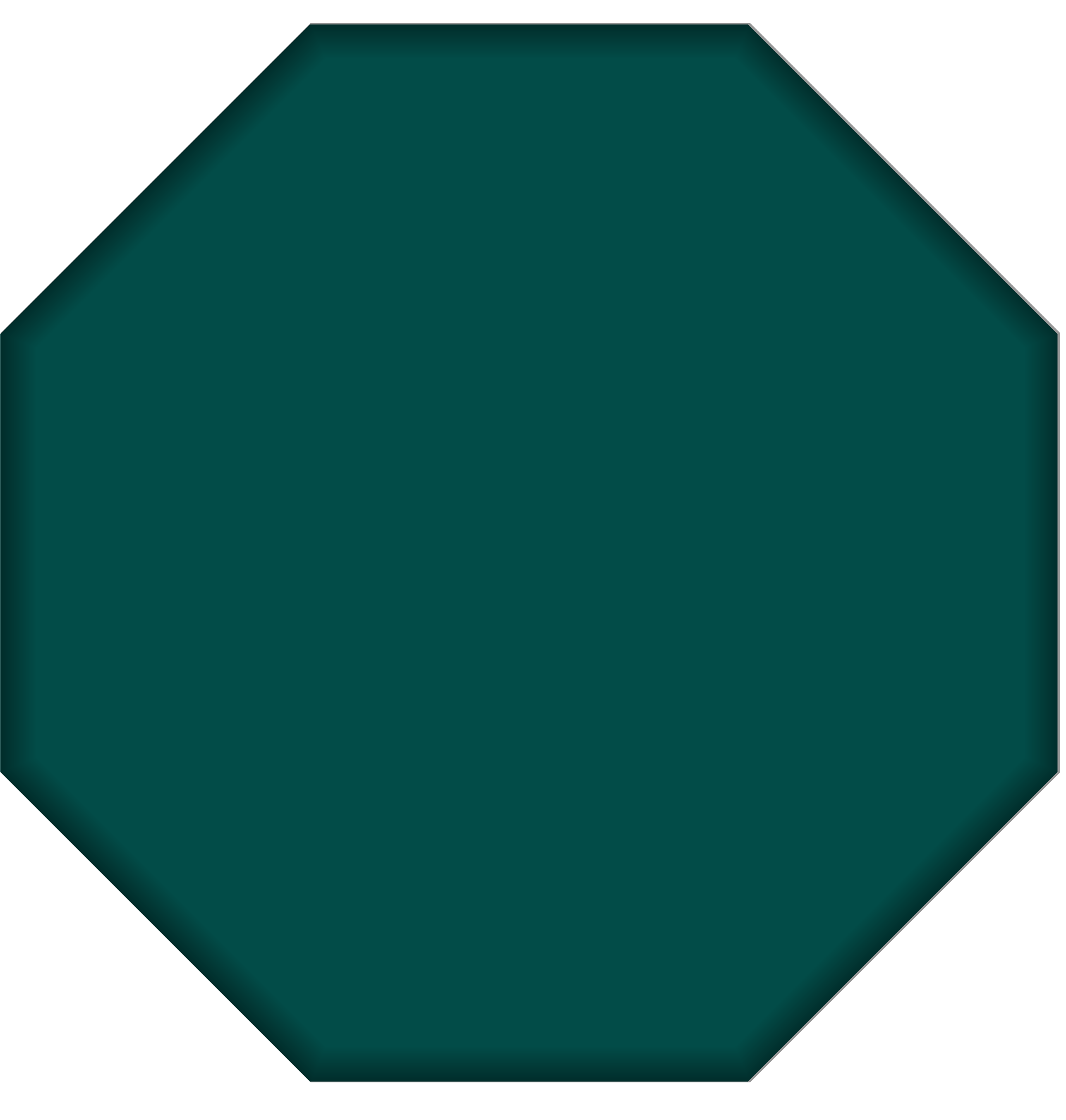 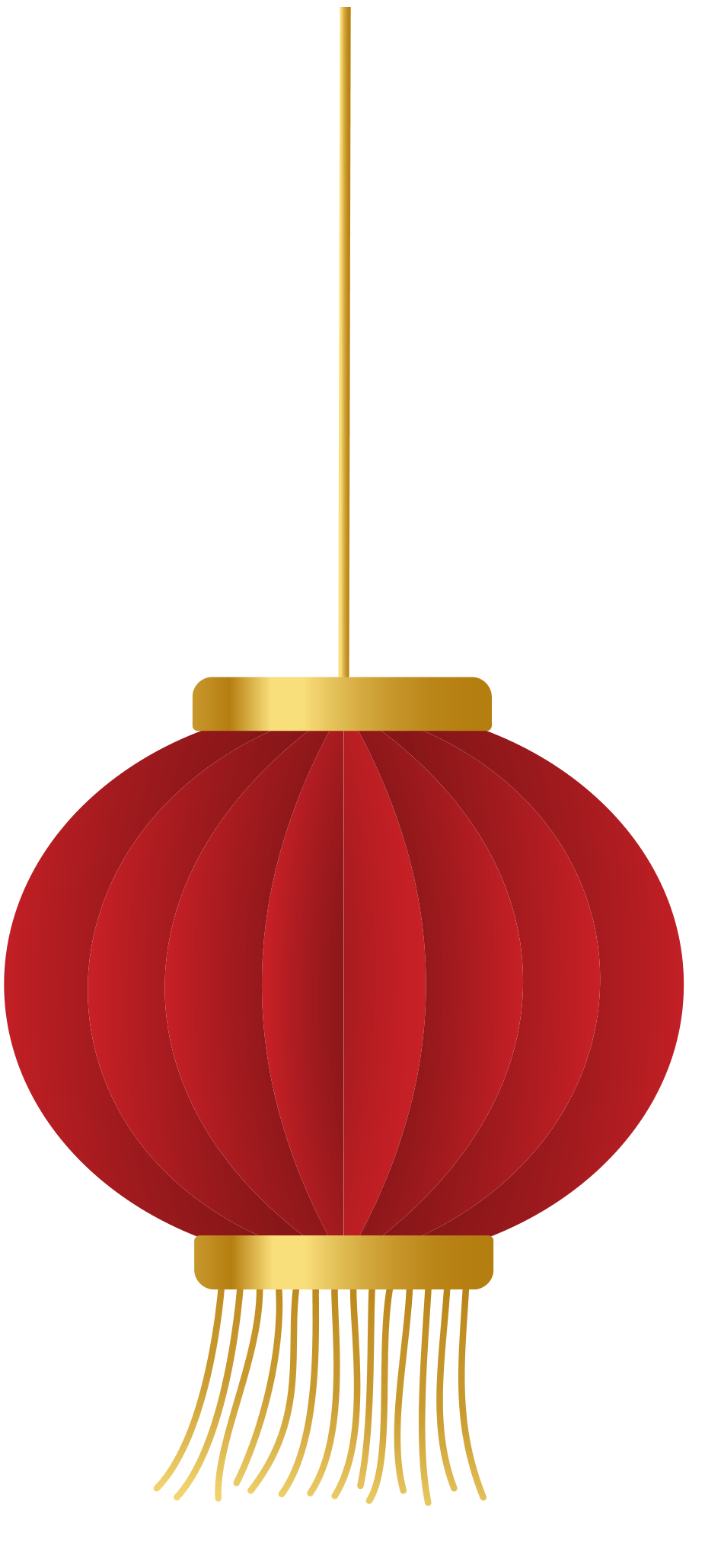 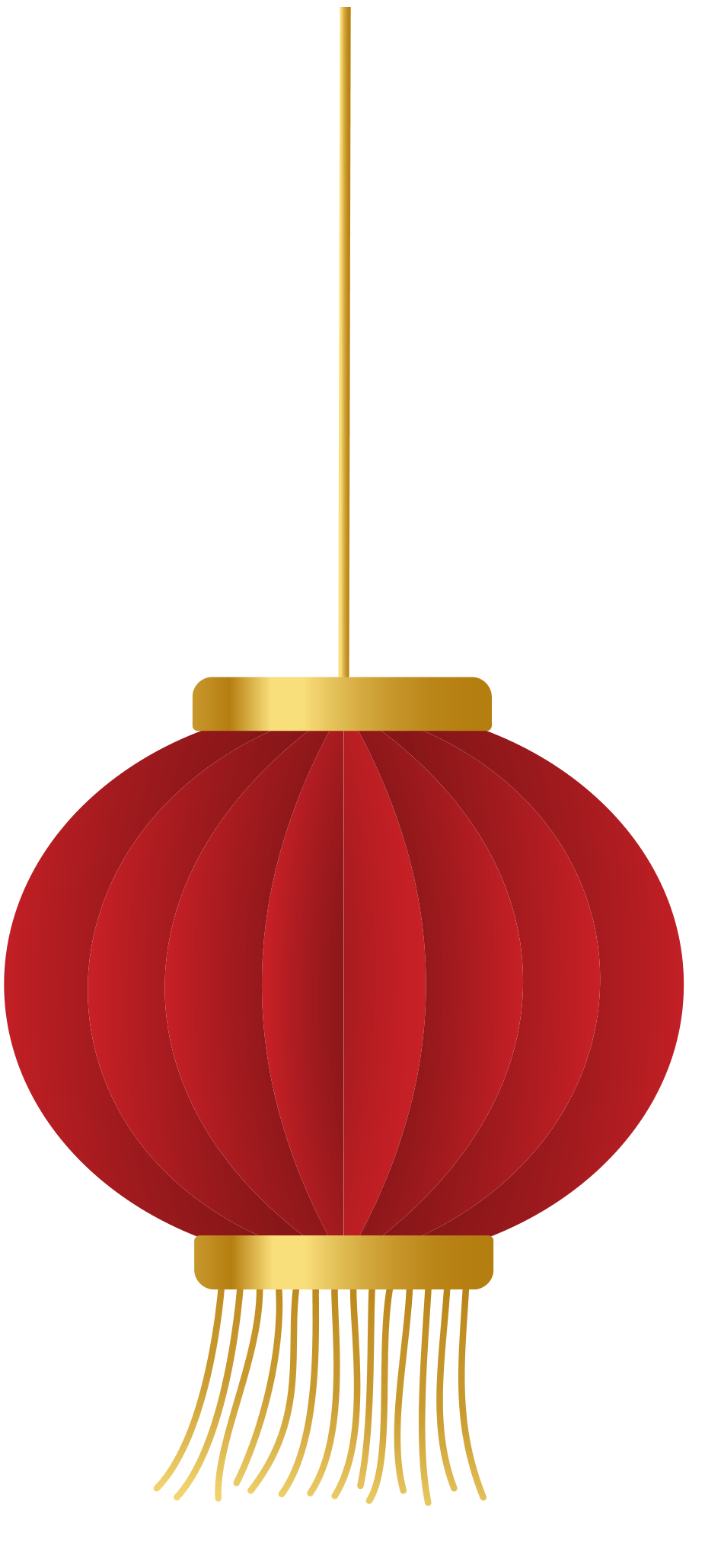 New year's Day
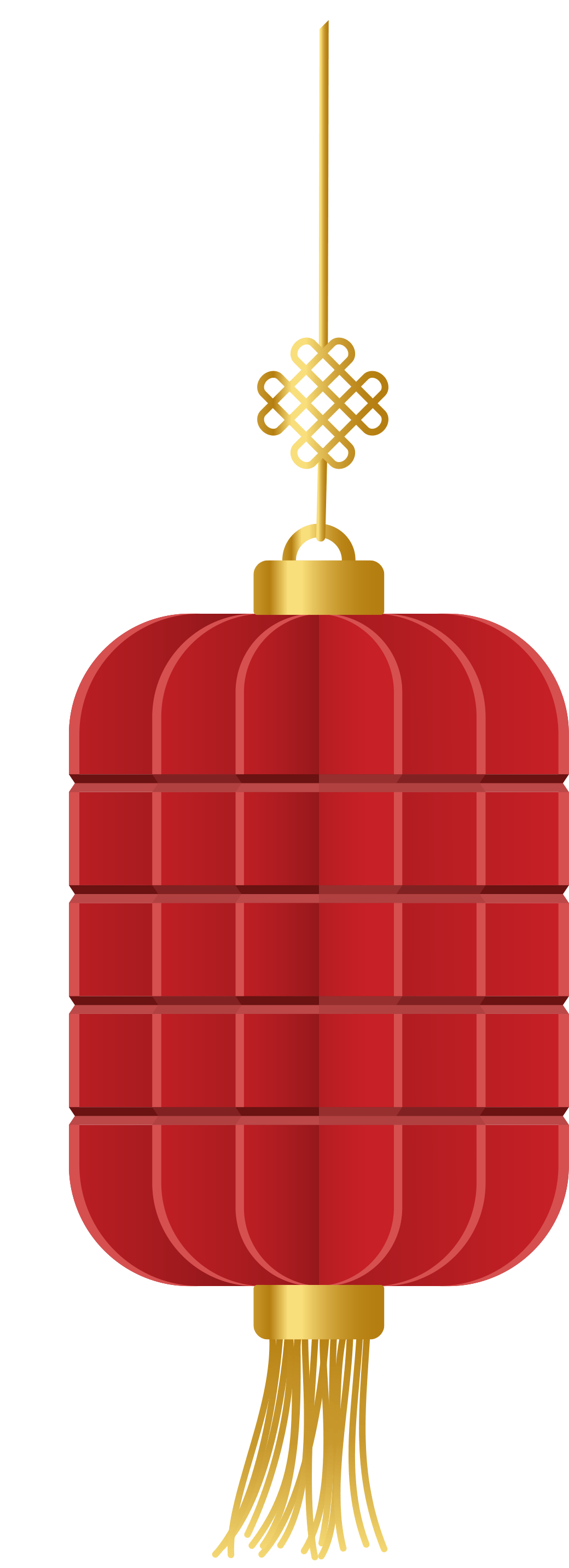 演讲完毕•感谢观看
Suitable for company promotion, product introduction, development plan, business financing, etc.
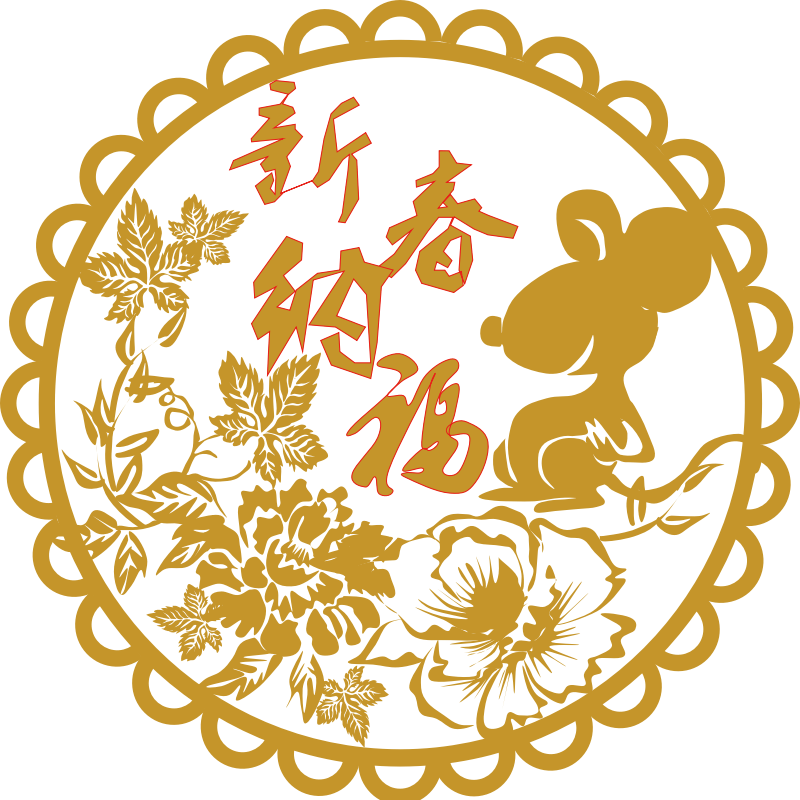 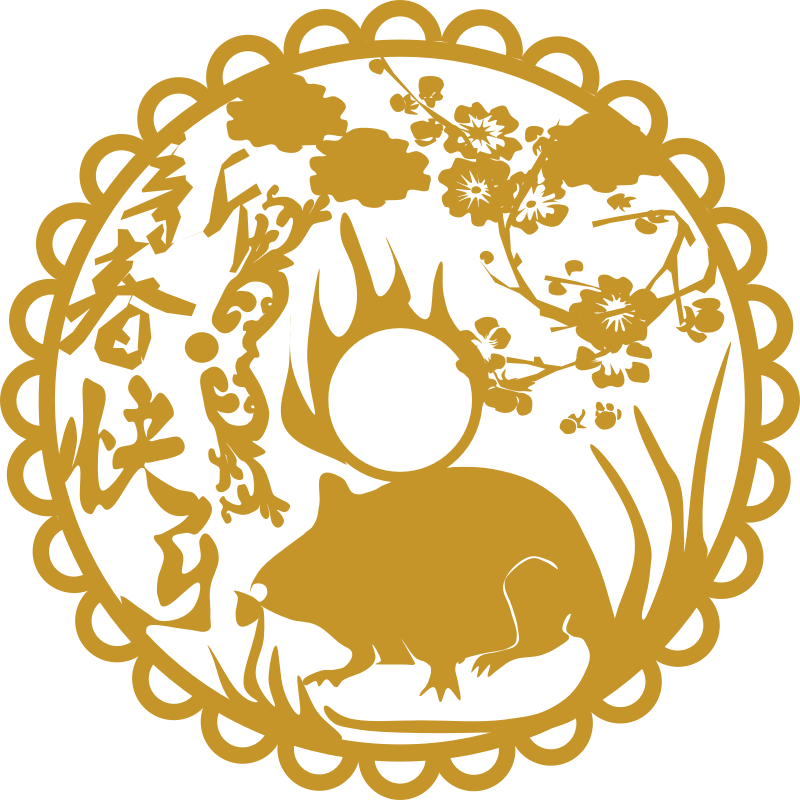 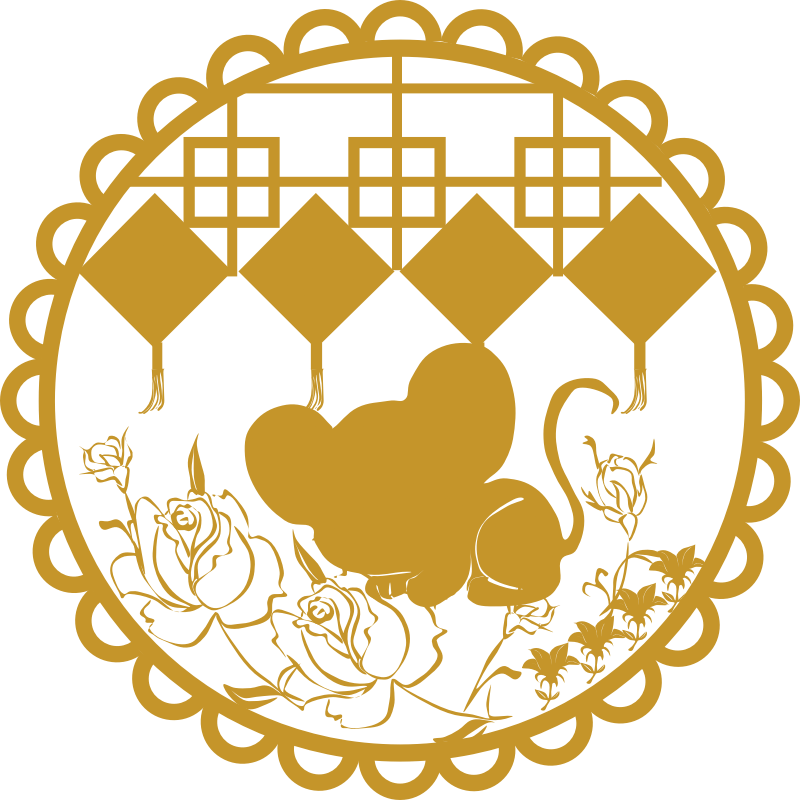 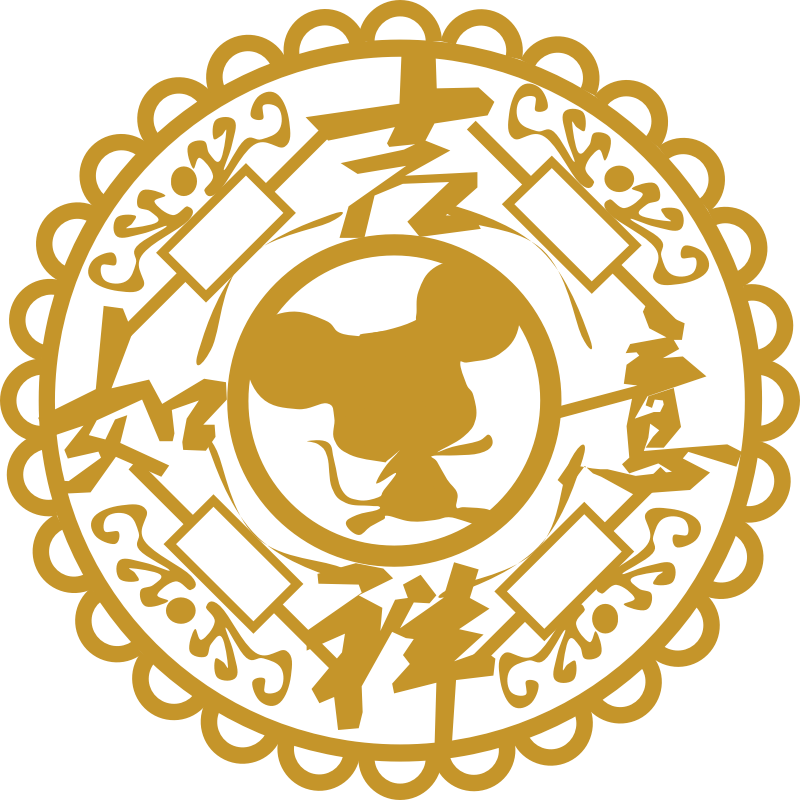